«Малый образ большого мира»
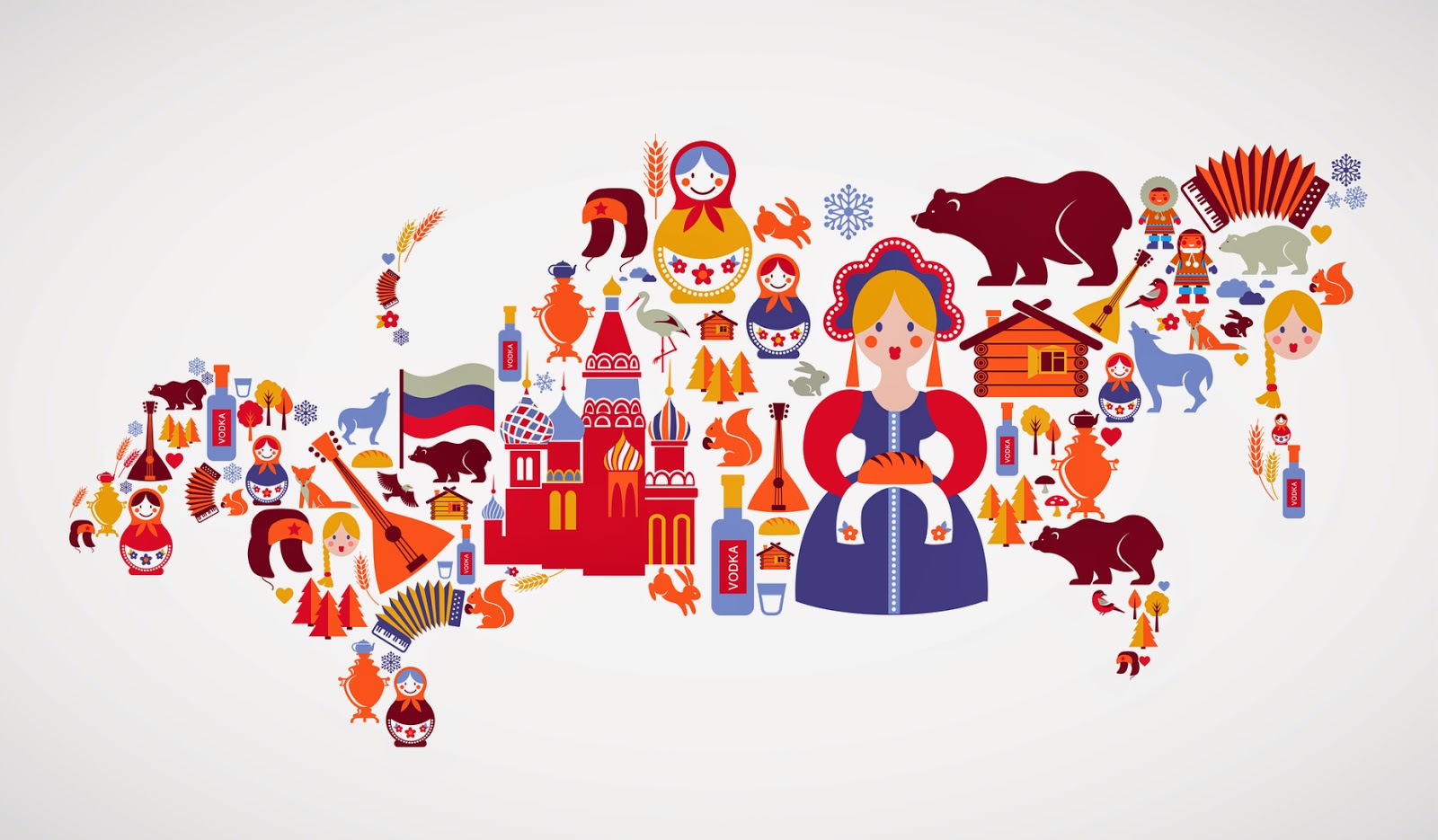 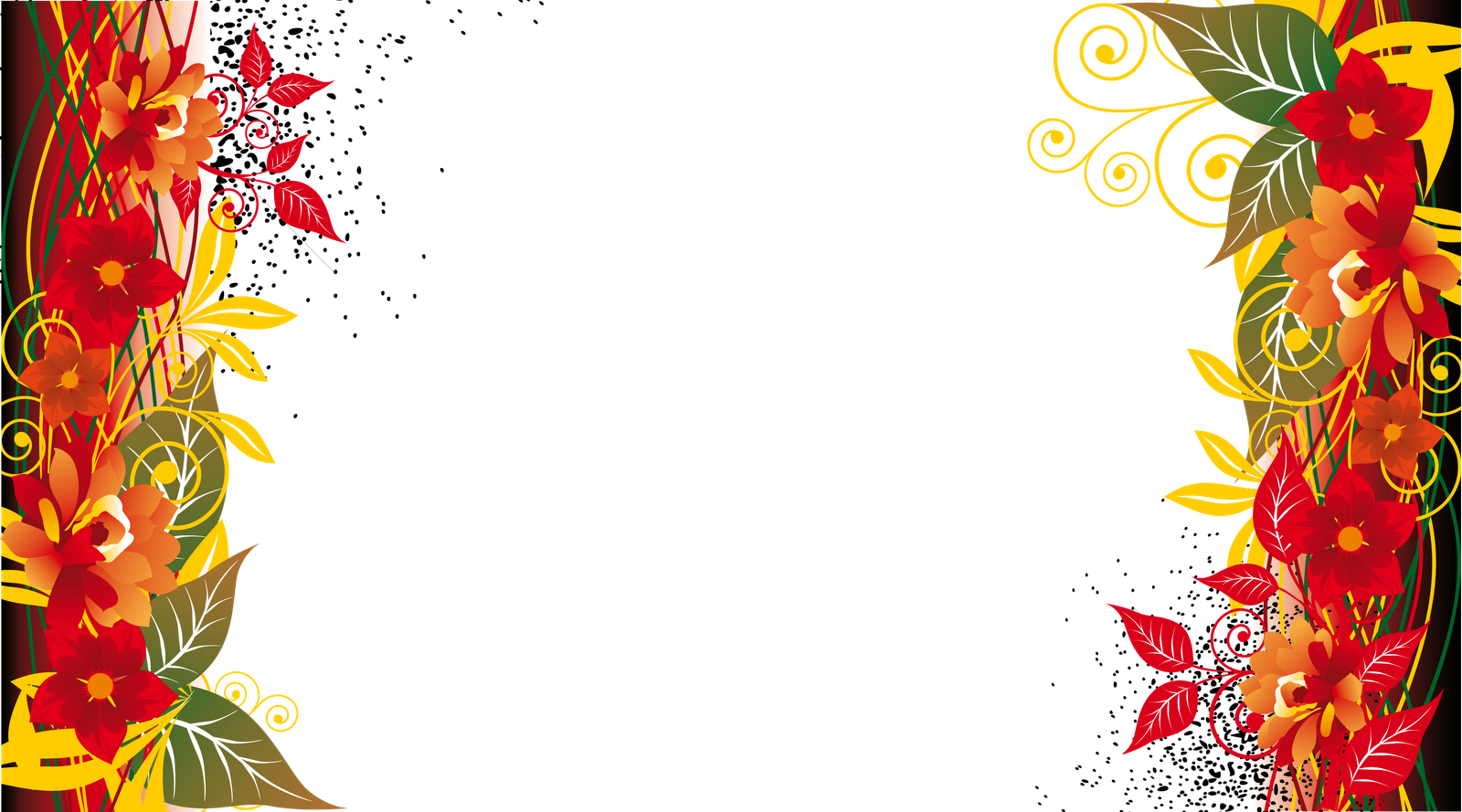 Презентация
работ кружка
«Малый образ
большого мира»

(Обереговая, традиционная и игровая куклы)
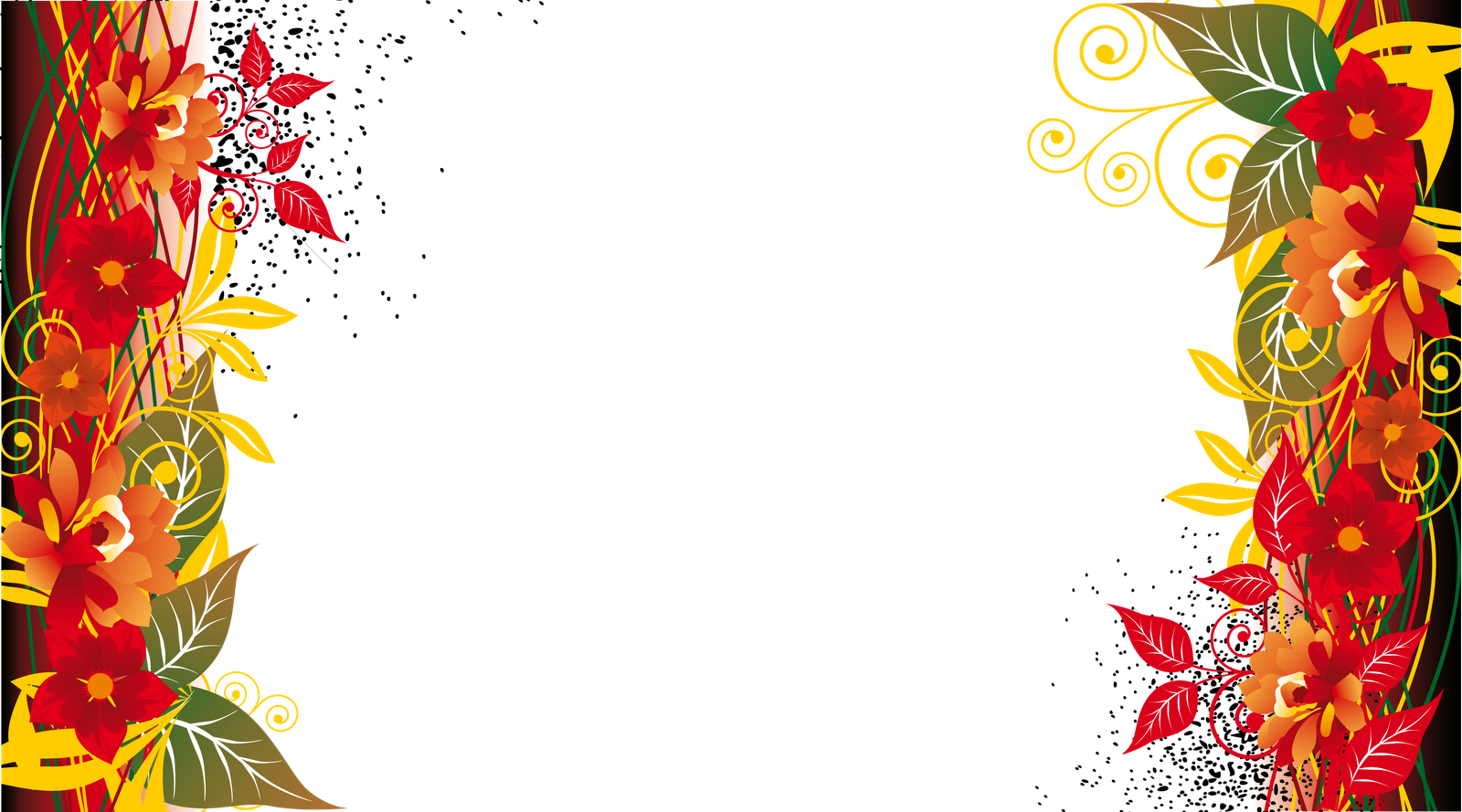 В истории каждого отдельного 
народа обереги занимают важное
место. Для славян одними из самых
 распространенных защитных
 магических предметов 
являлись народные куклы обереги.
Издревле на Руси были куколки 
обрядовые и обереговые. Первая
кукла - Колодня была сделана 
для обряда из ствола берёзы, потому что 
Белоствольная берёза являлась 
Символом Руси.
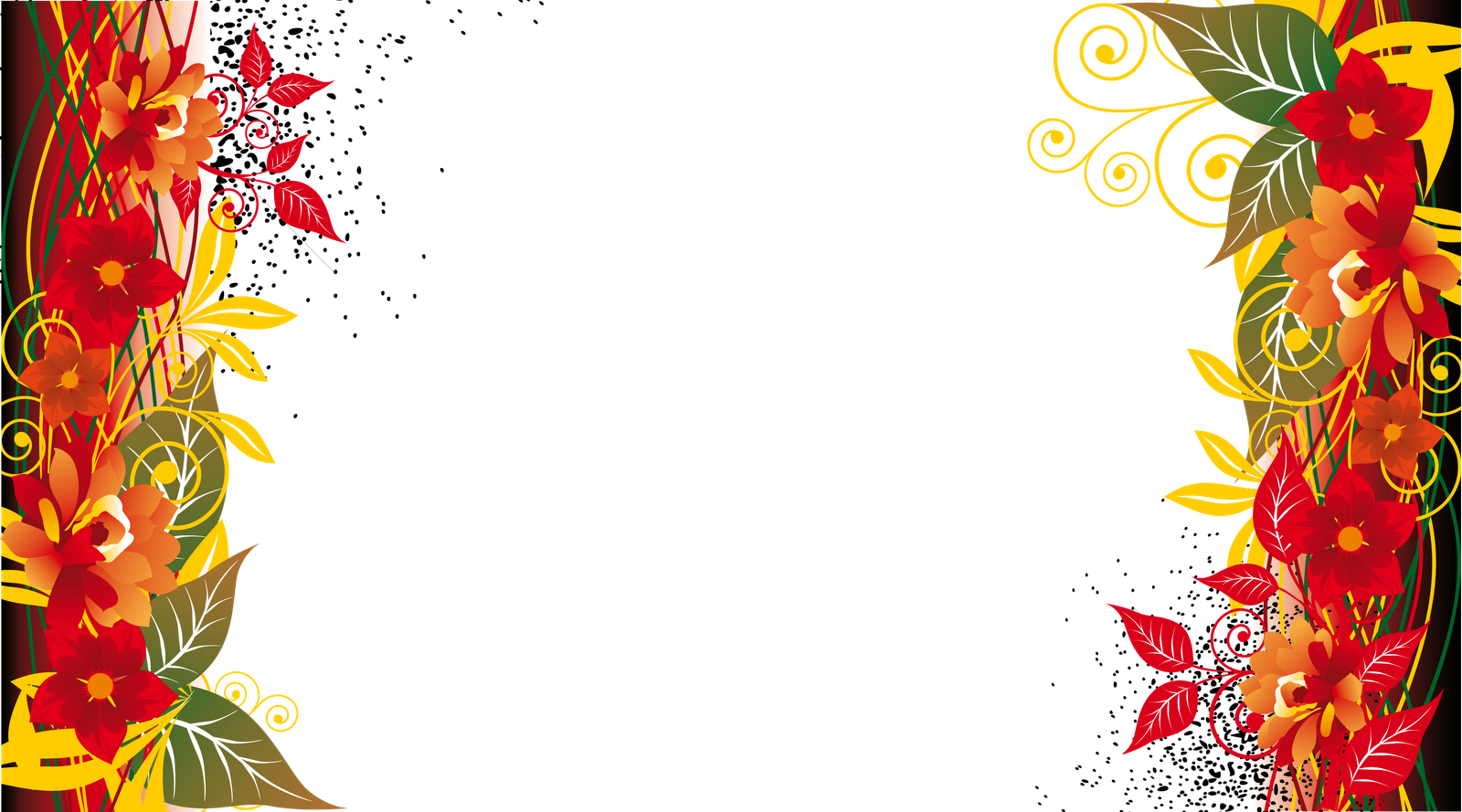 Многие праздничные обряды 
Сохранились до наших дней.
Обрядовый куколки были ещё и 
обереговыми. Например 
Лихорадки – Лихоманки делались
на оберег здоровья, кукла Мамка – 
на оберег детства.
С приходом на Русь православного
Хрестианства главными оберегами 
Человека становятся крест и 
ангел – хранитель. А народные куклы
Приобретают значение символа
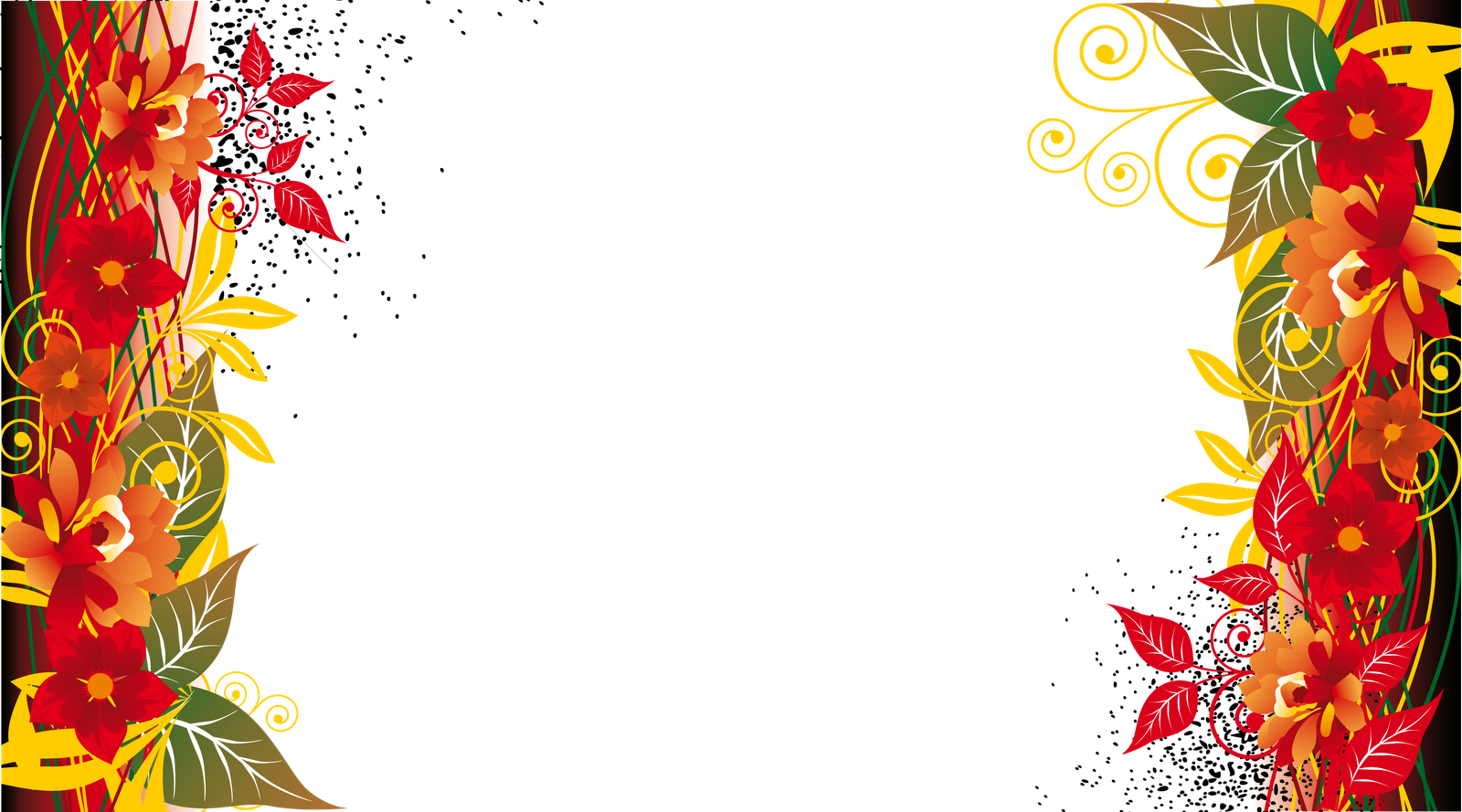 Почему у народных кукол нет лица?
Русскую народную куклу делали по образу
и подобию человека. И считали, что кукла не 
должна быть похожа на кого – то. Её одевали,
наряжали, но лица не рисовали. 
По народным поверьям, кукла без лица
считалась неодушевлённой, недоступной
для вселения в неё злых духов, недобрых сил,
а значит и безвредной для ребёнка.
С такой куклой интереснее играть. 
Её настроение зависит от воображения.
Можно представить, что кукла смеётся,
Или плачет, радуется или грустит.
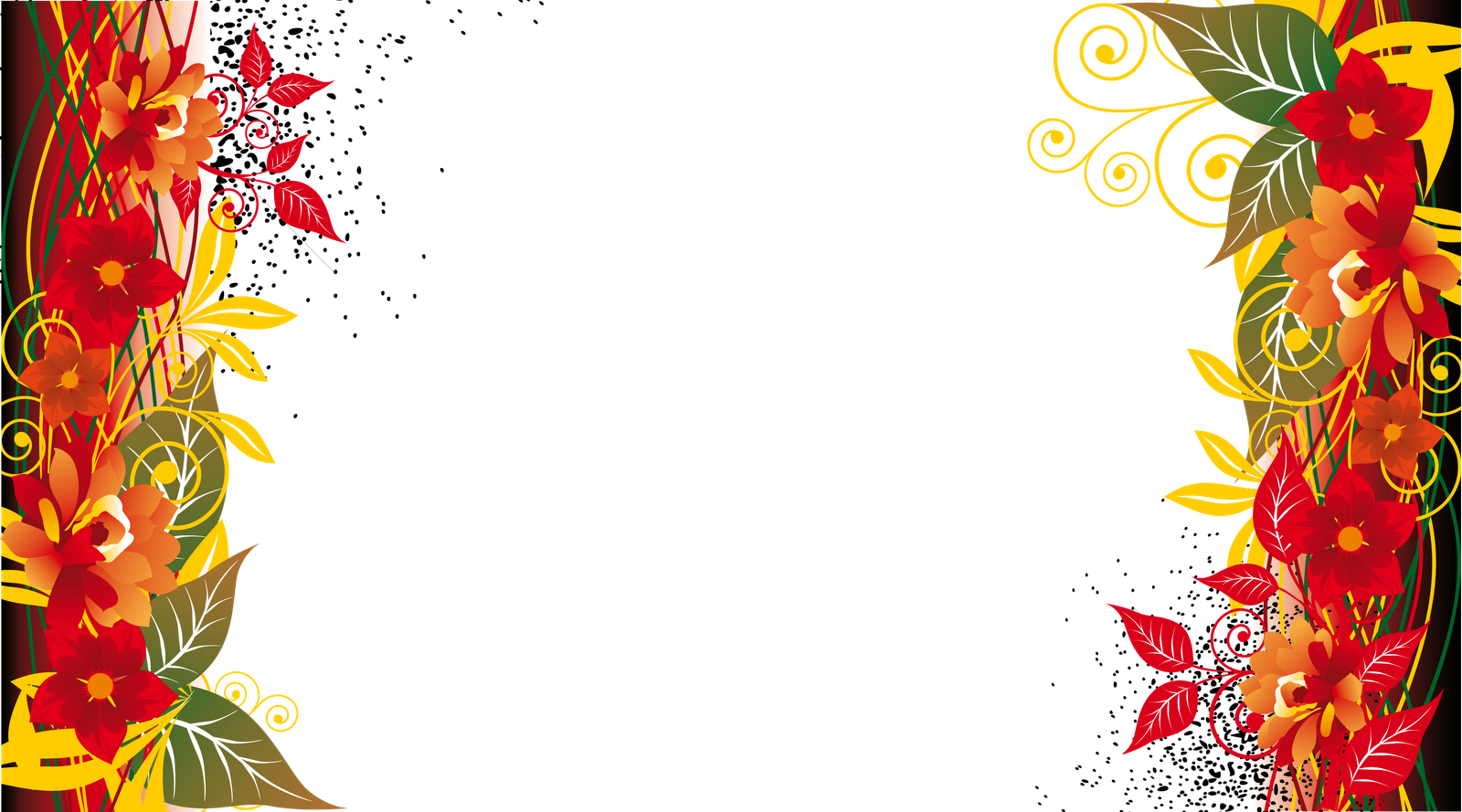 Из чего делали кукол?
Кукол делали из тряпочек, прутиков,
Травы, лыка, дерева, соломы, бумаги…
Тряпичная кукла, сделанная из
цветных лоскутков, притягивала ребёнка, 
а её кручение подразумевало некий
священный ритуал,  который закладывал
основы бытия: добро, здоровья, достаток,
сытость, тепло, единство семьи.
Набевали кукол разными материалами:
Соломой, очёсами от конопли и льна,
Шерстью, опилками и даже золой.
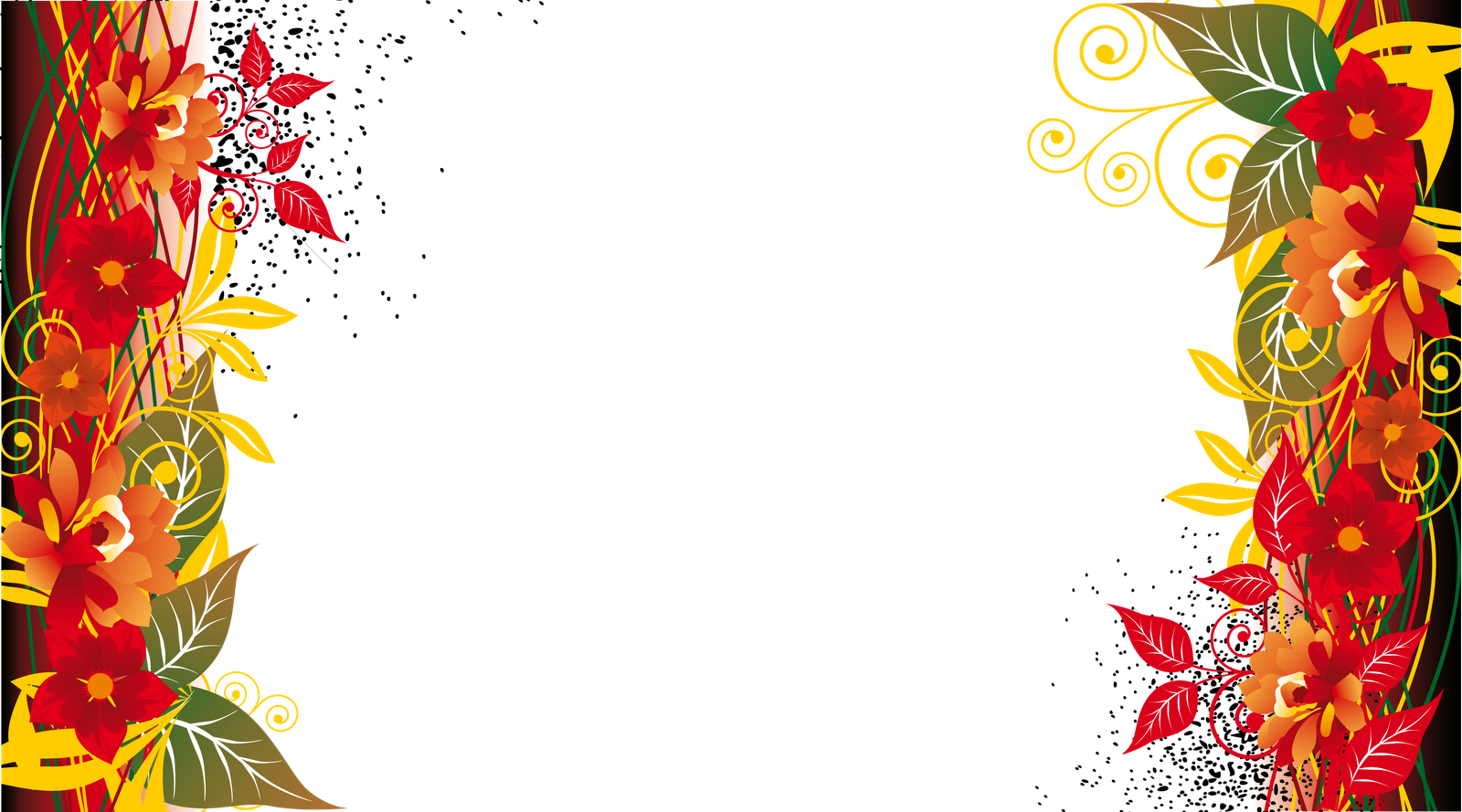 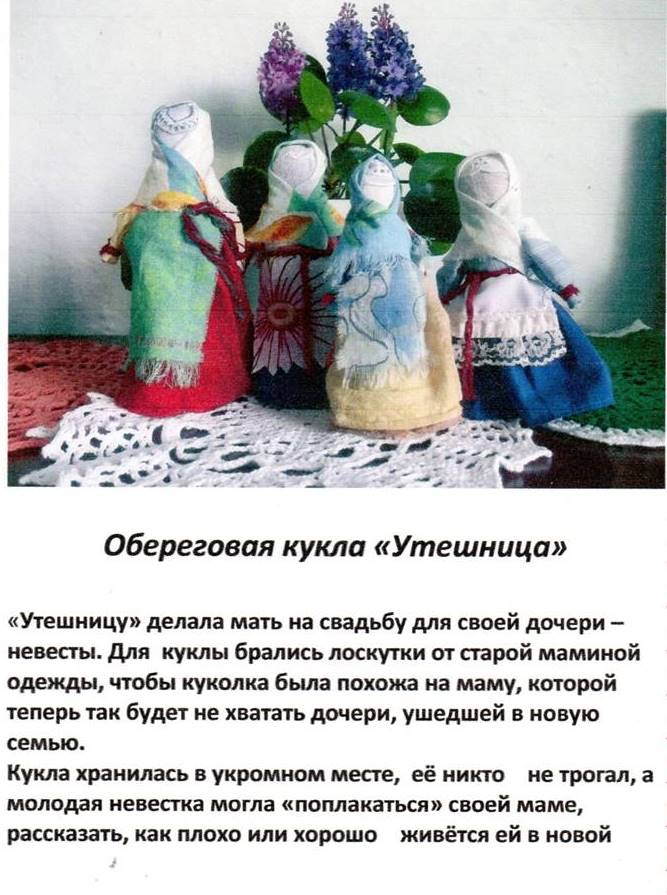 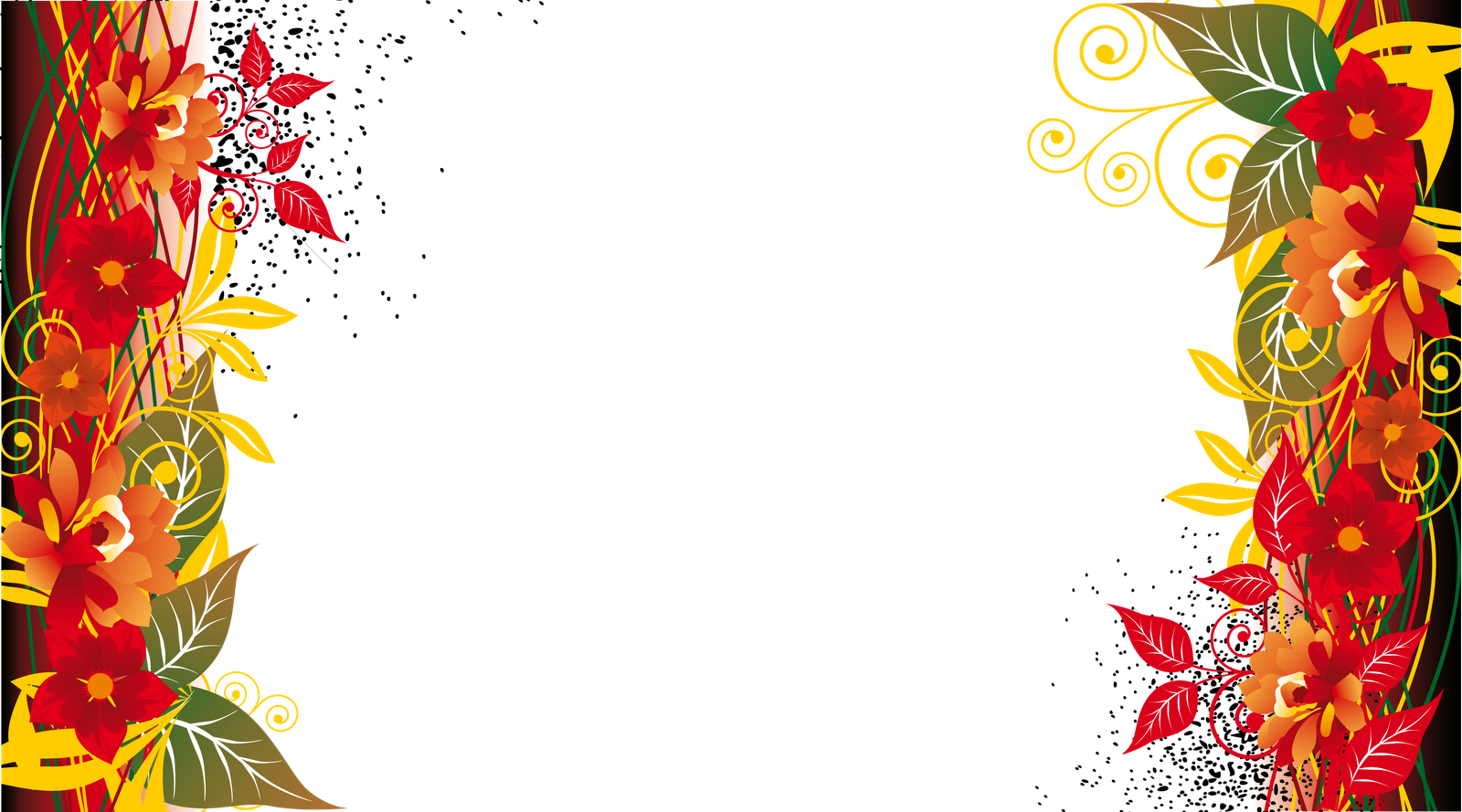 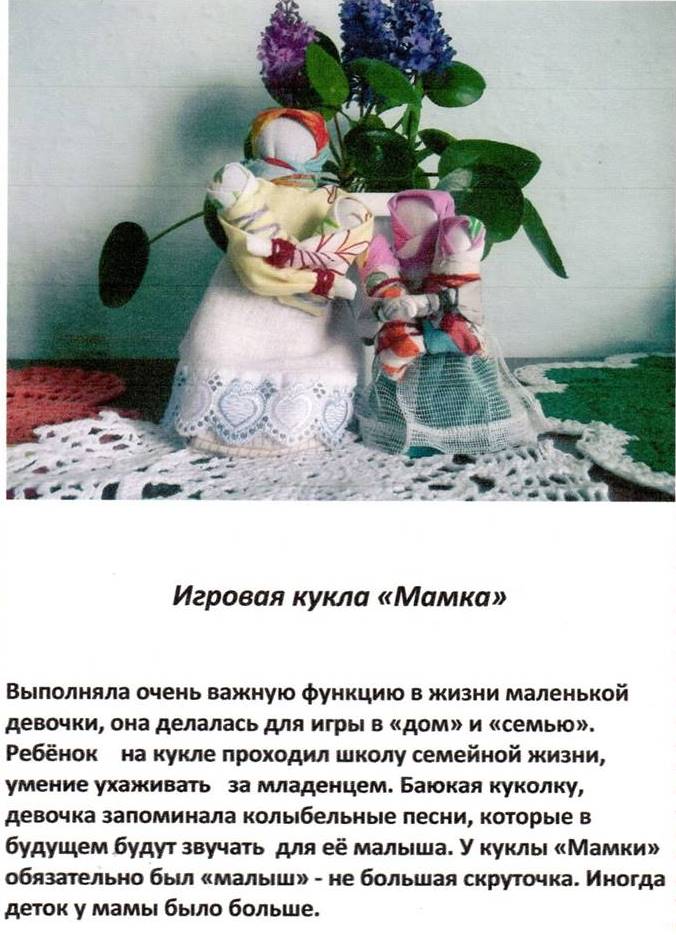 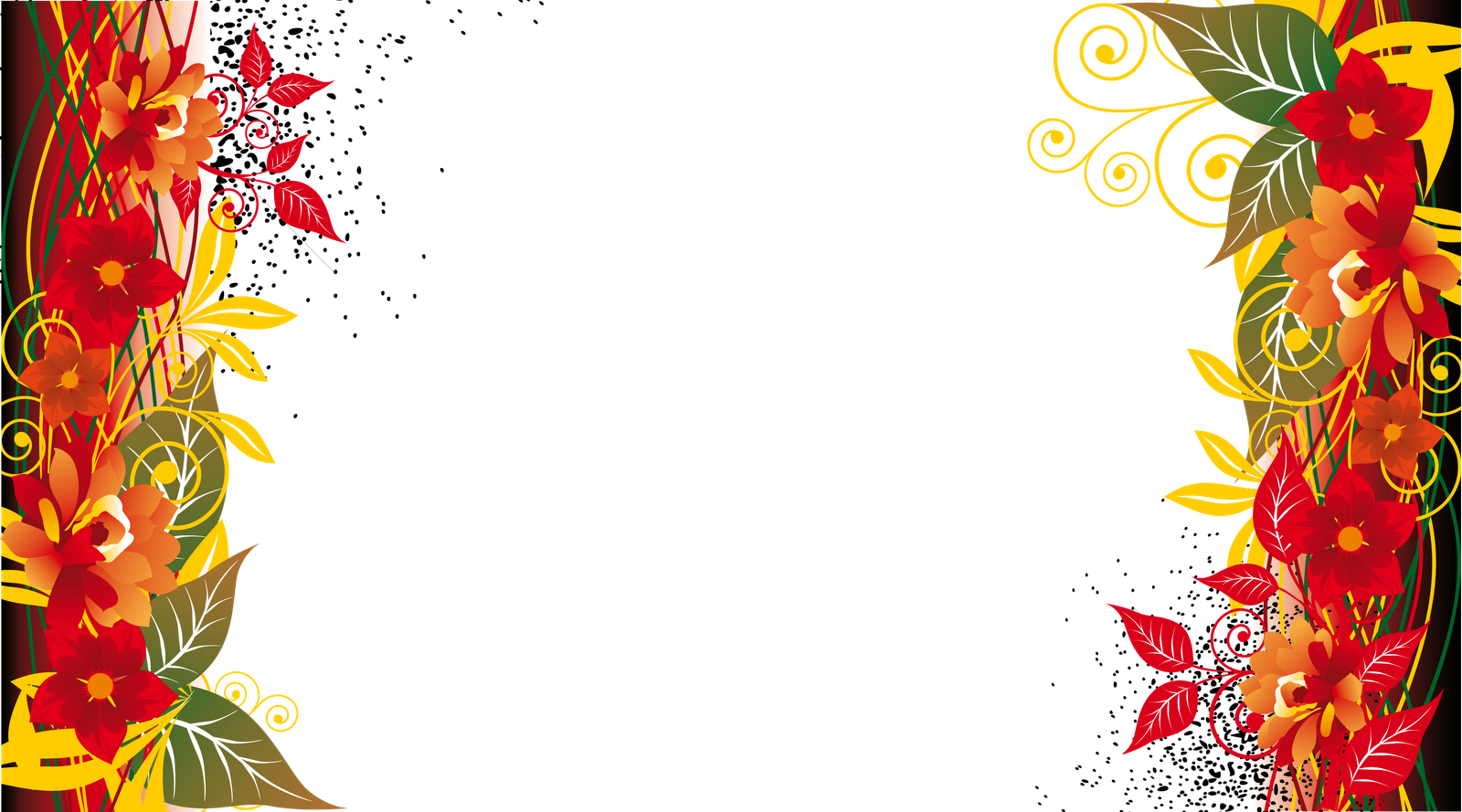 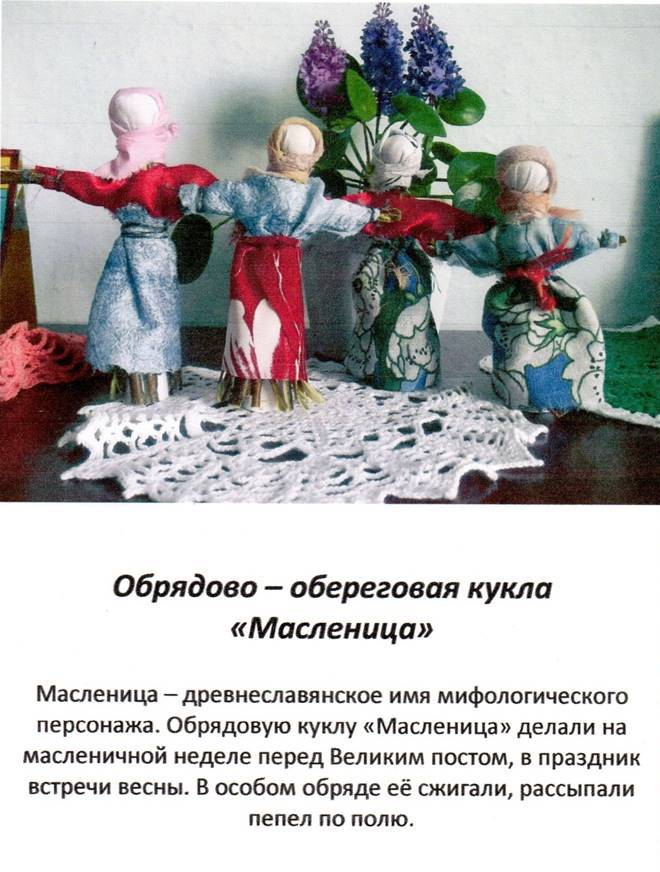 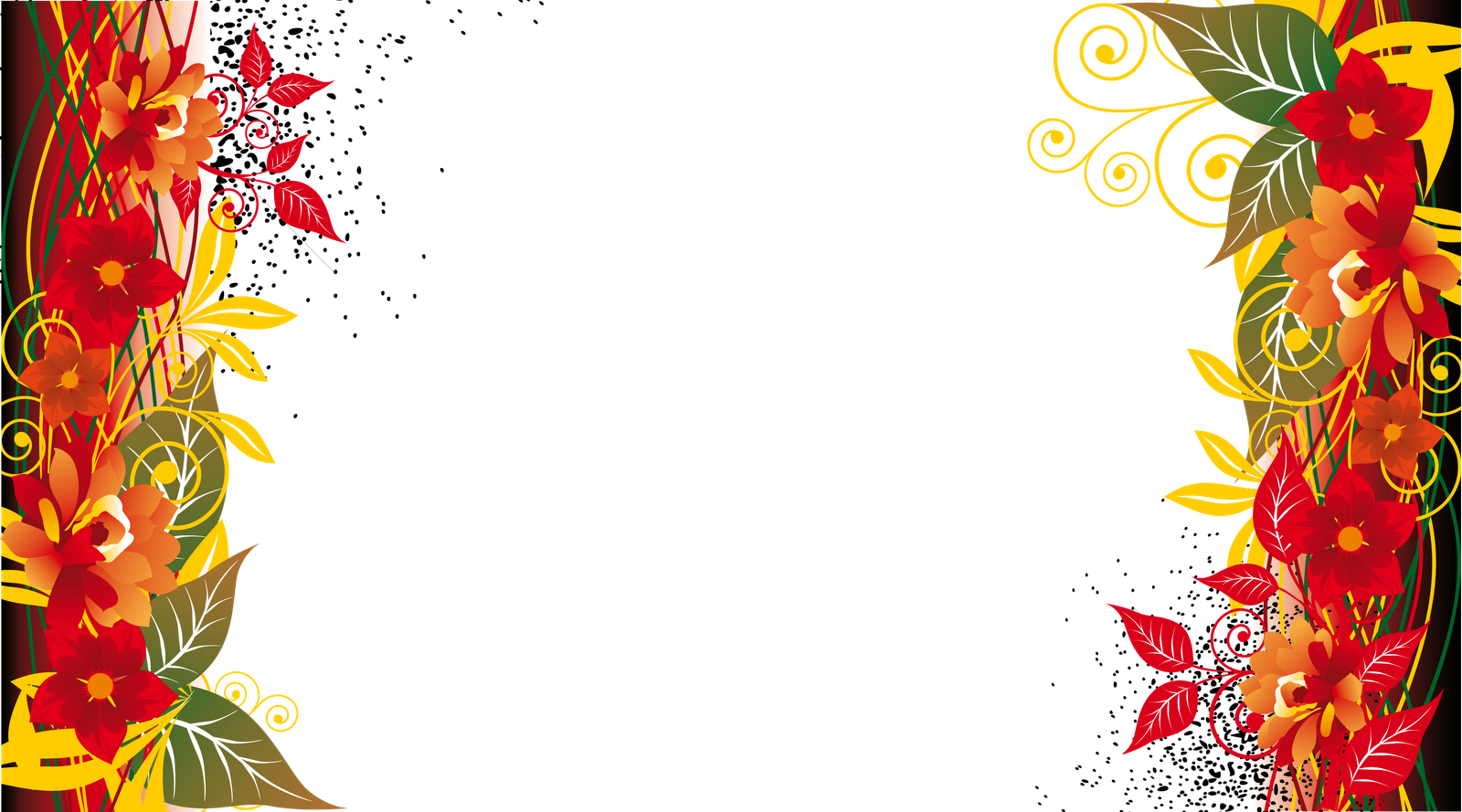 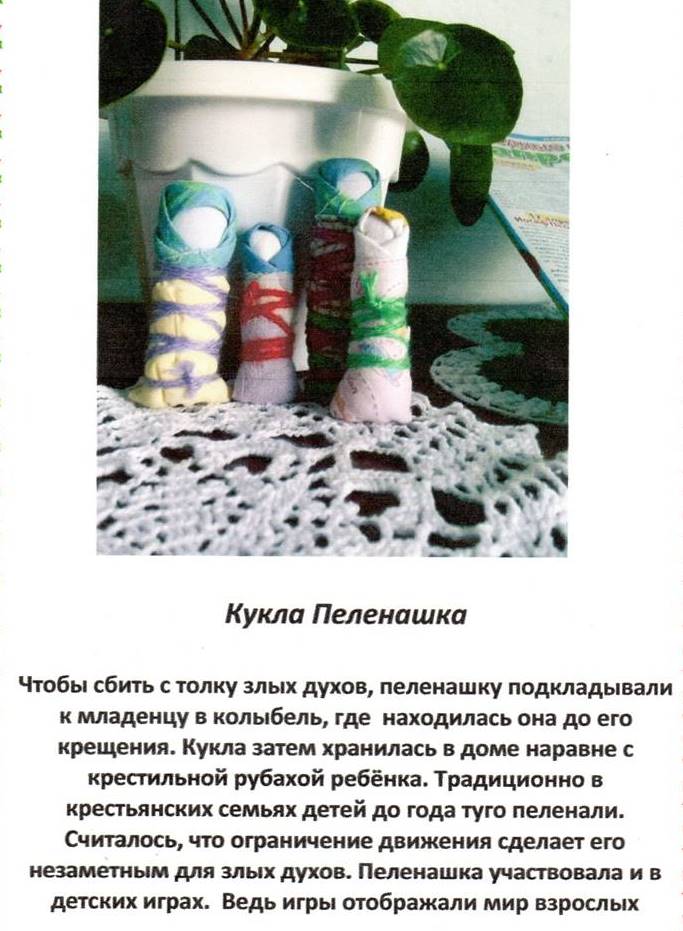 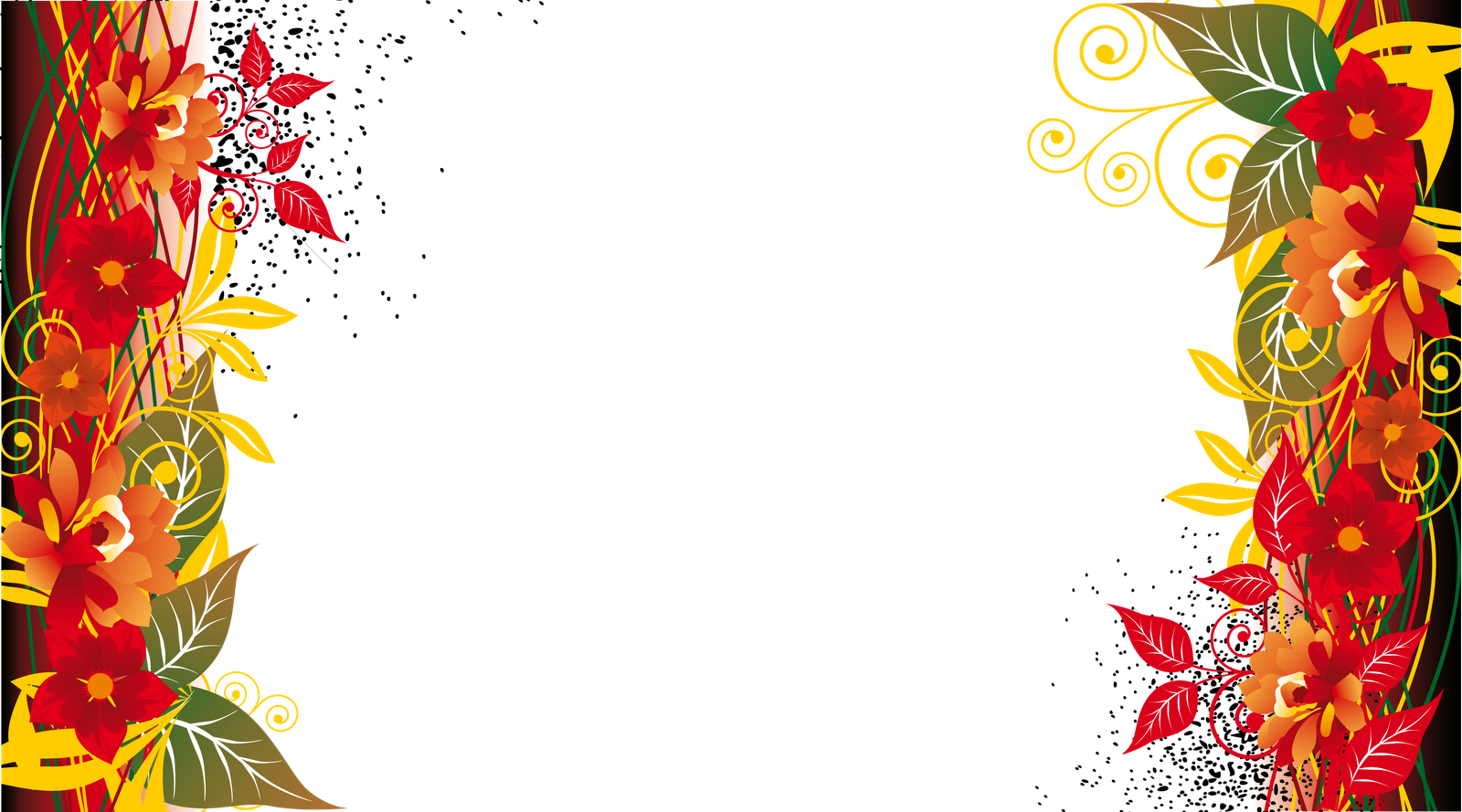 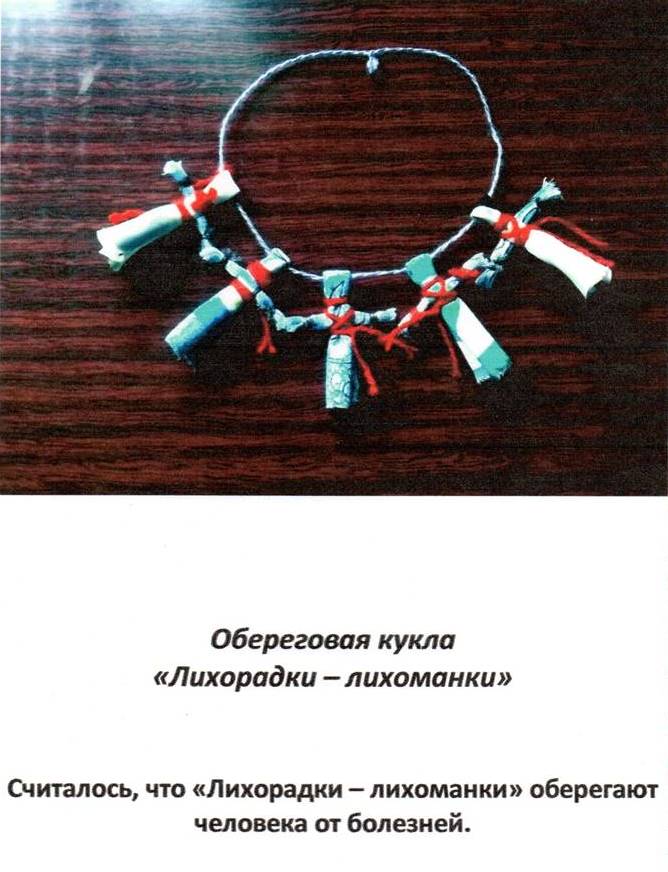 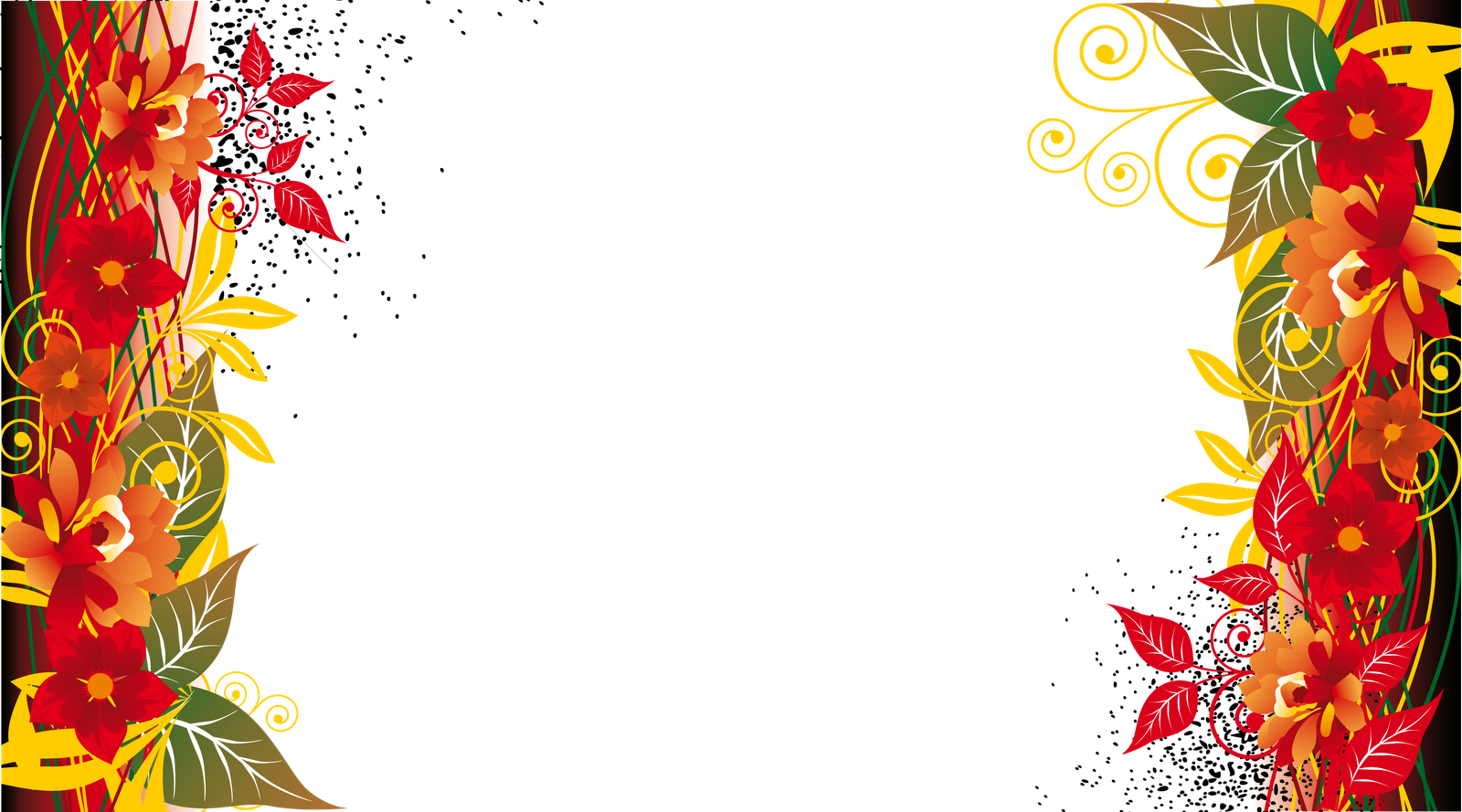 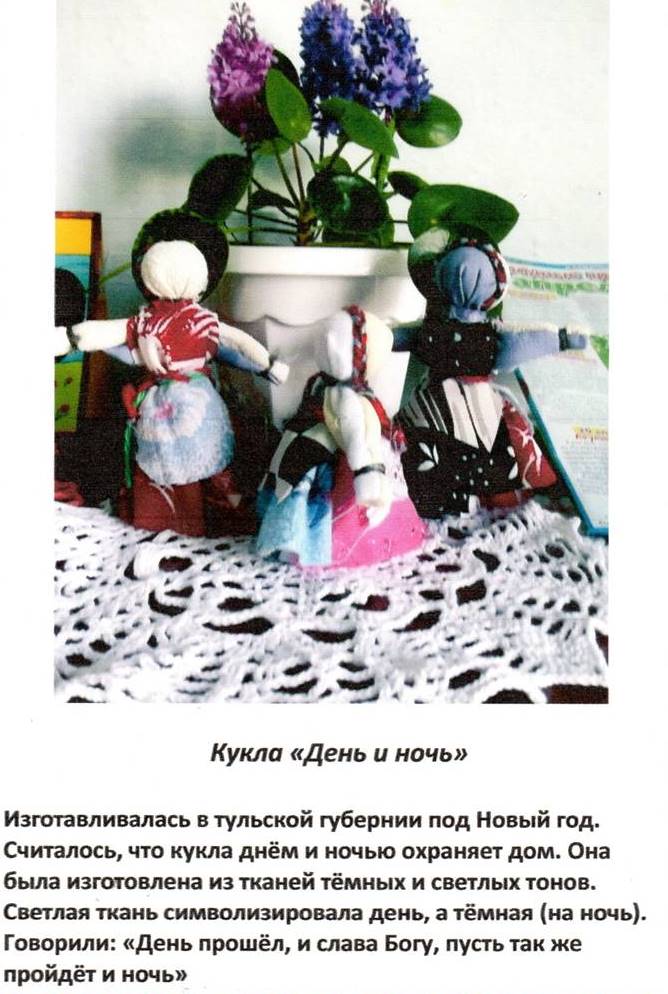 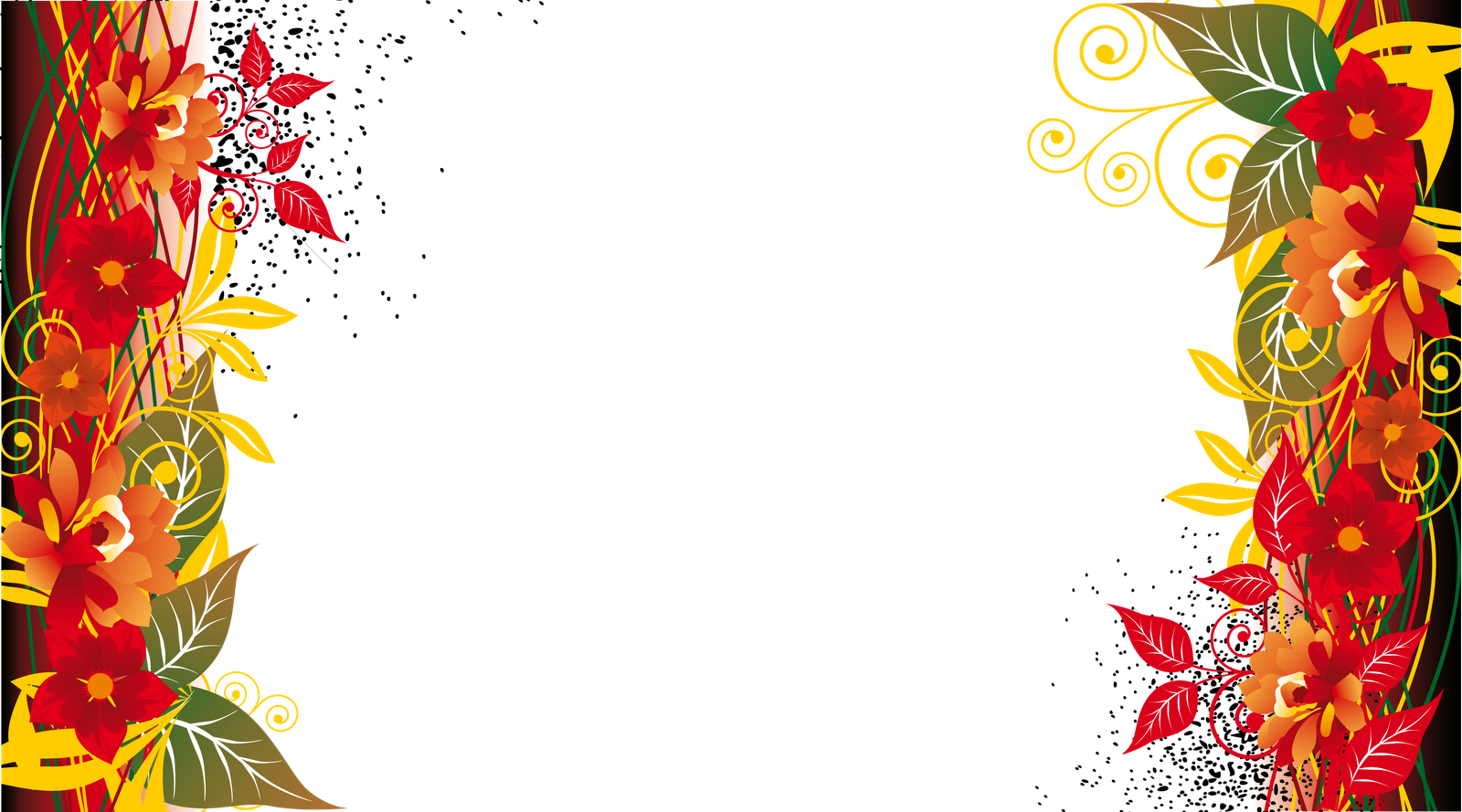 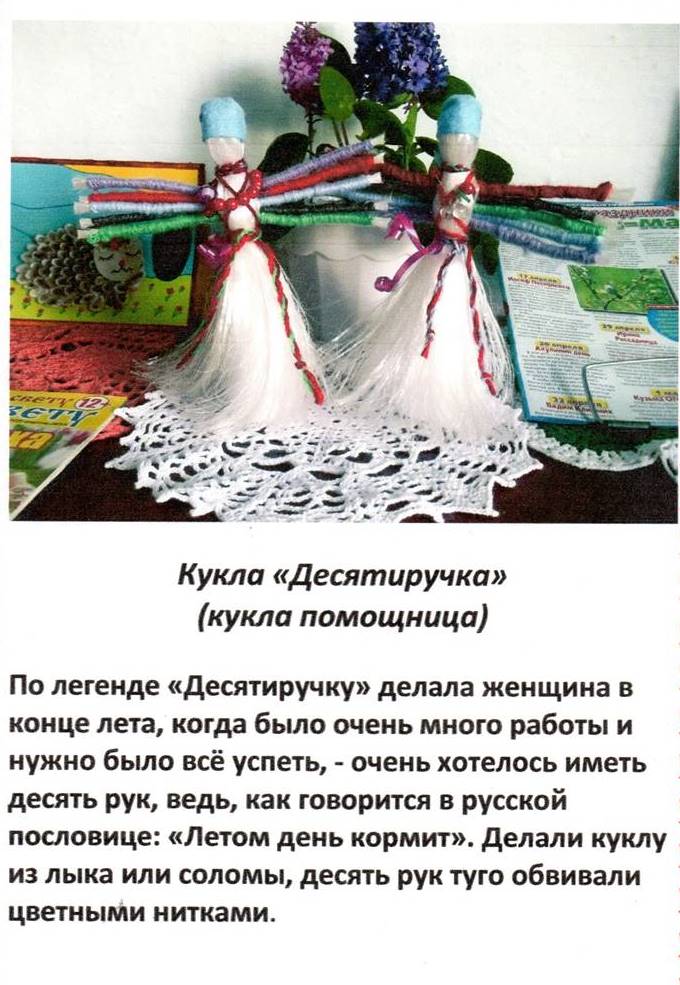 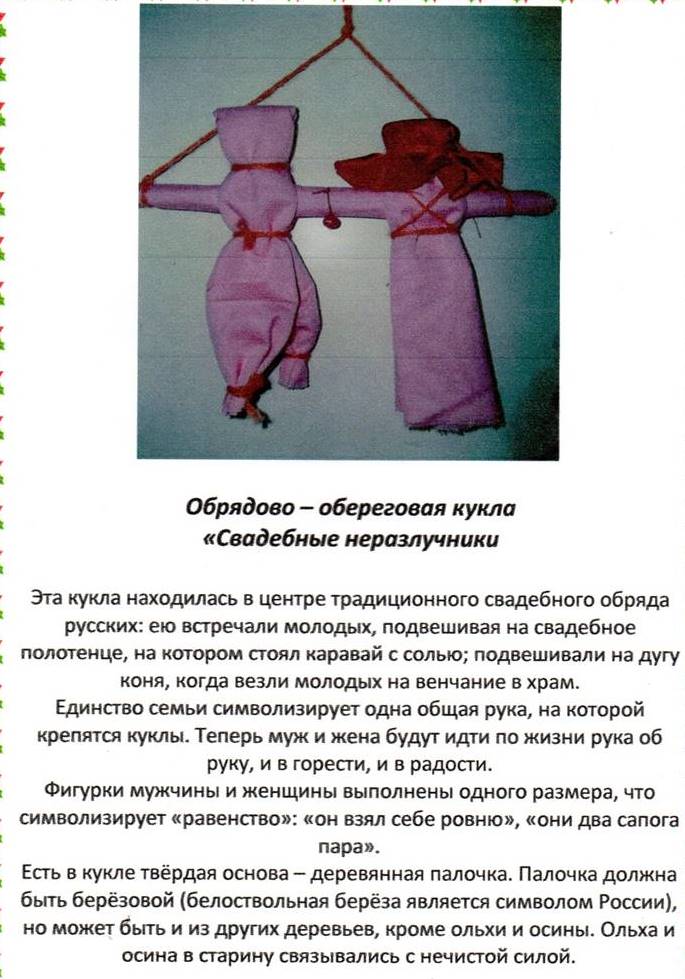 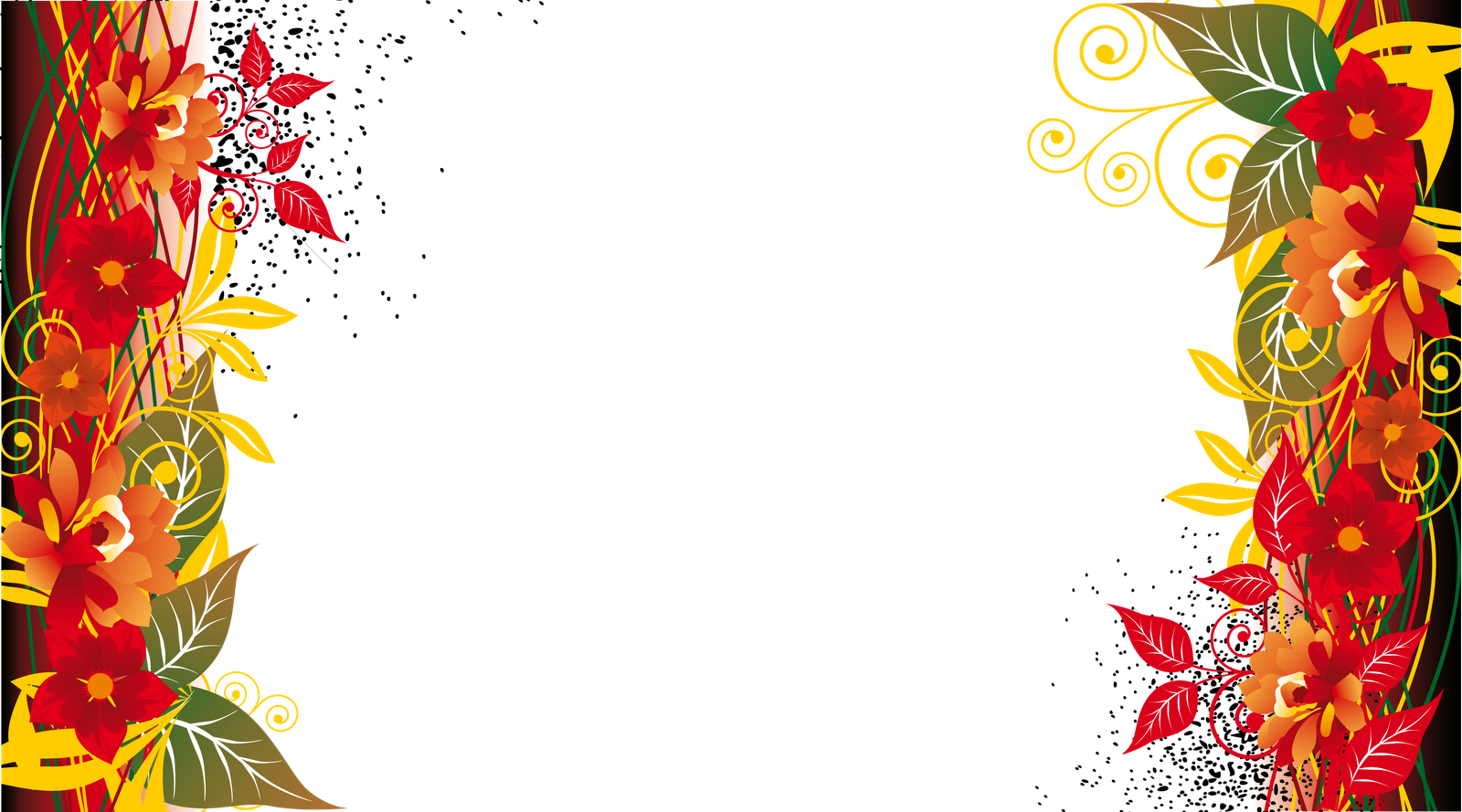 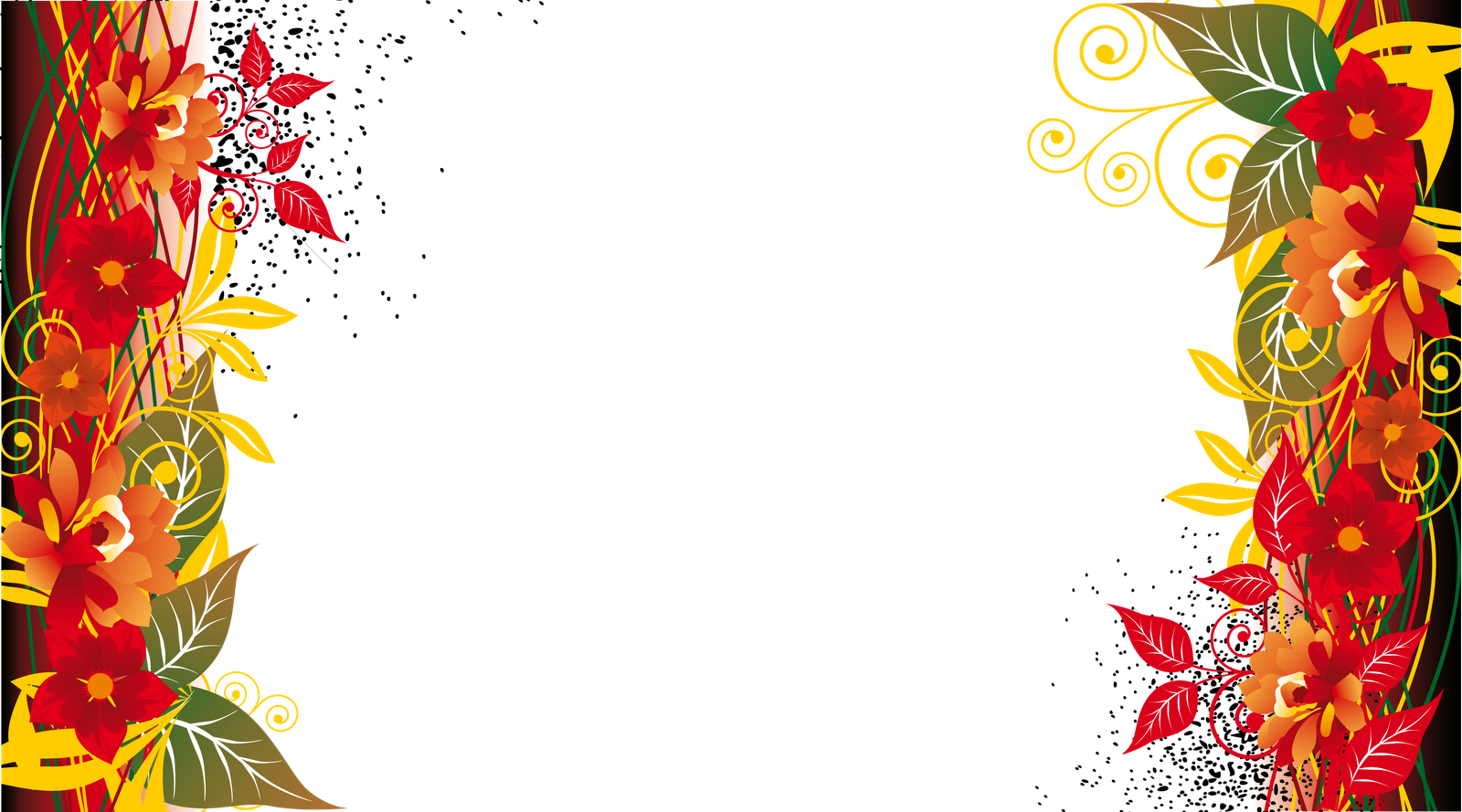 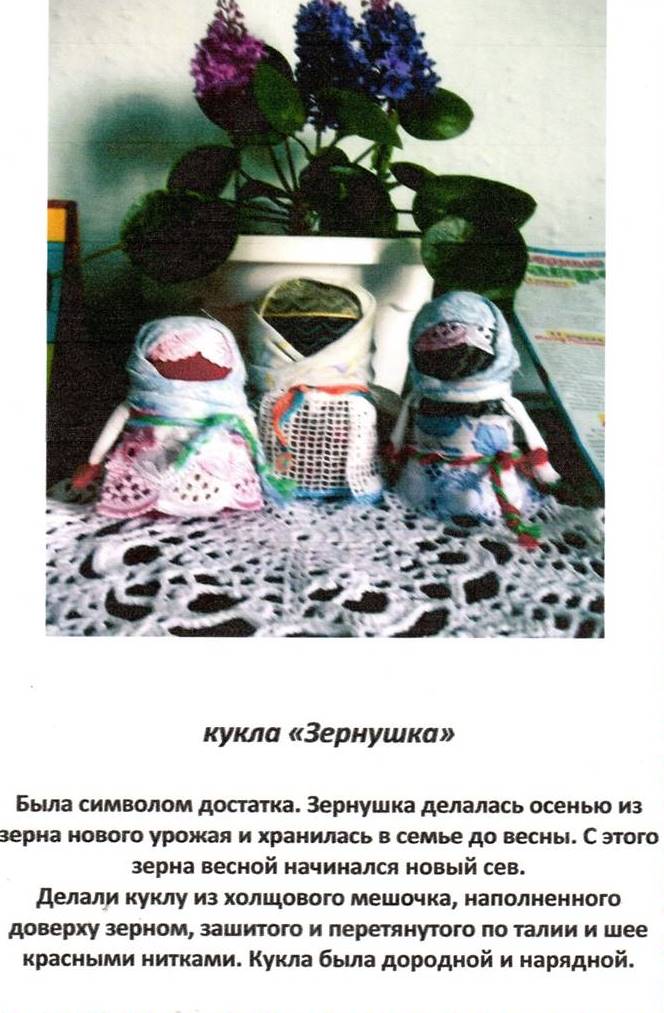 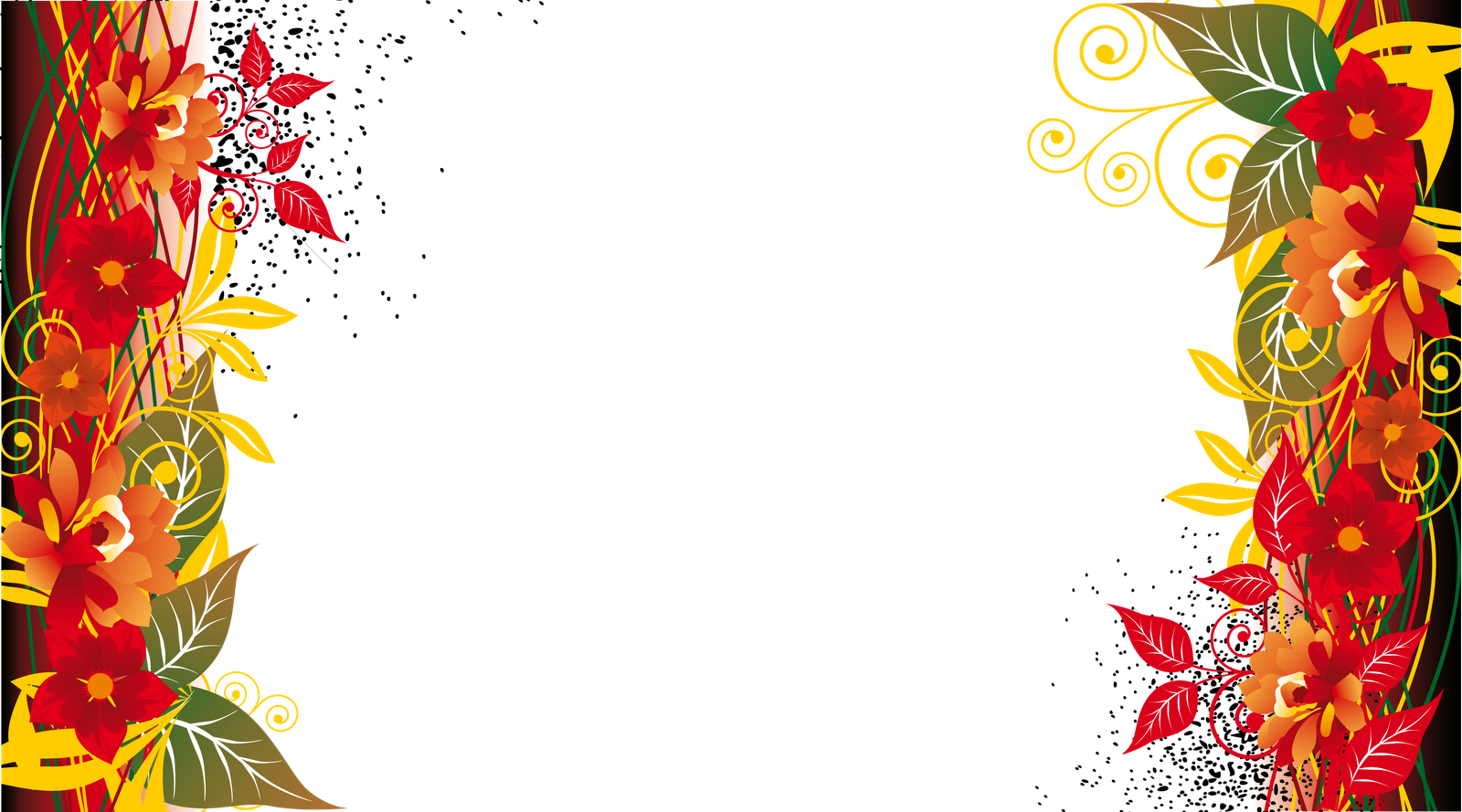 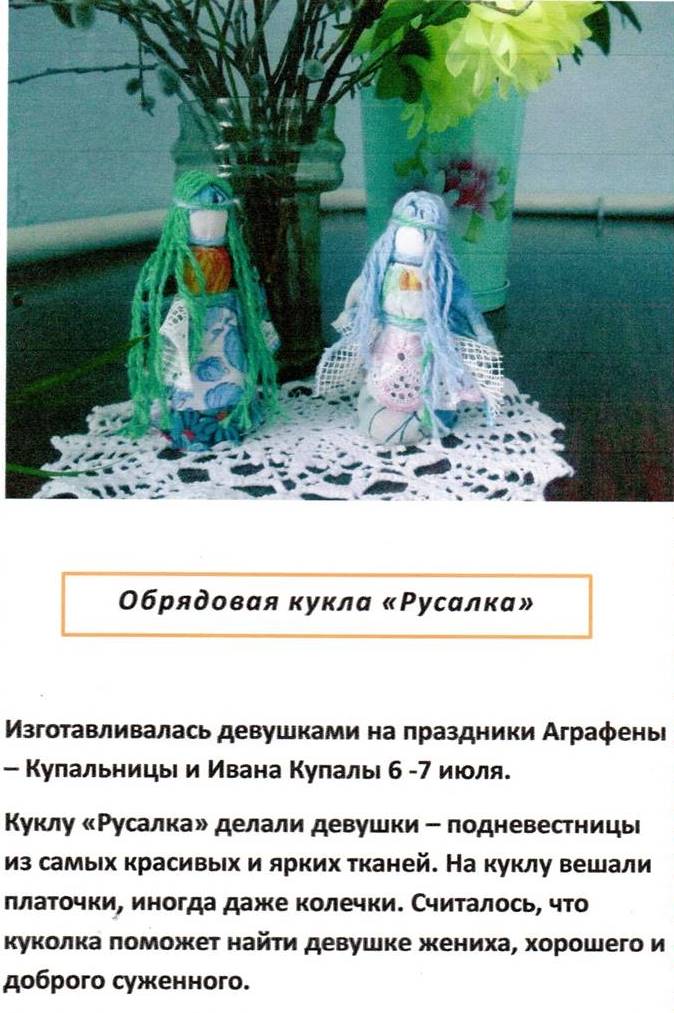 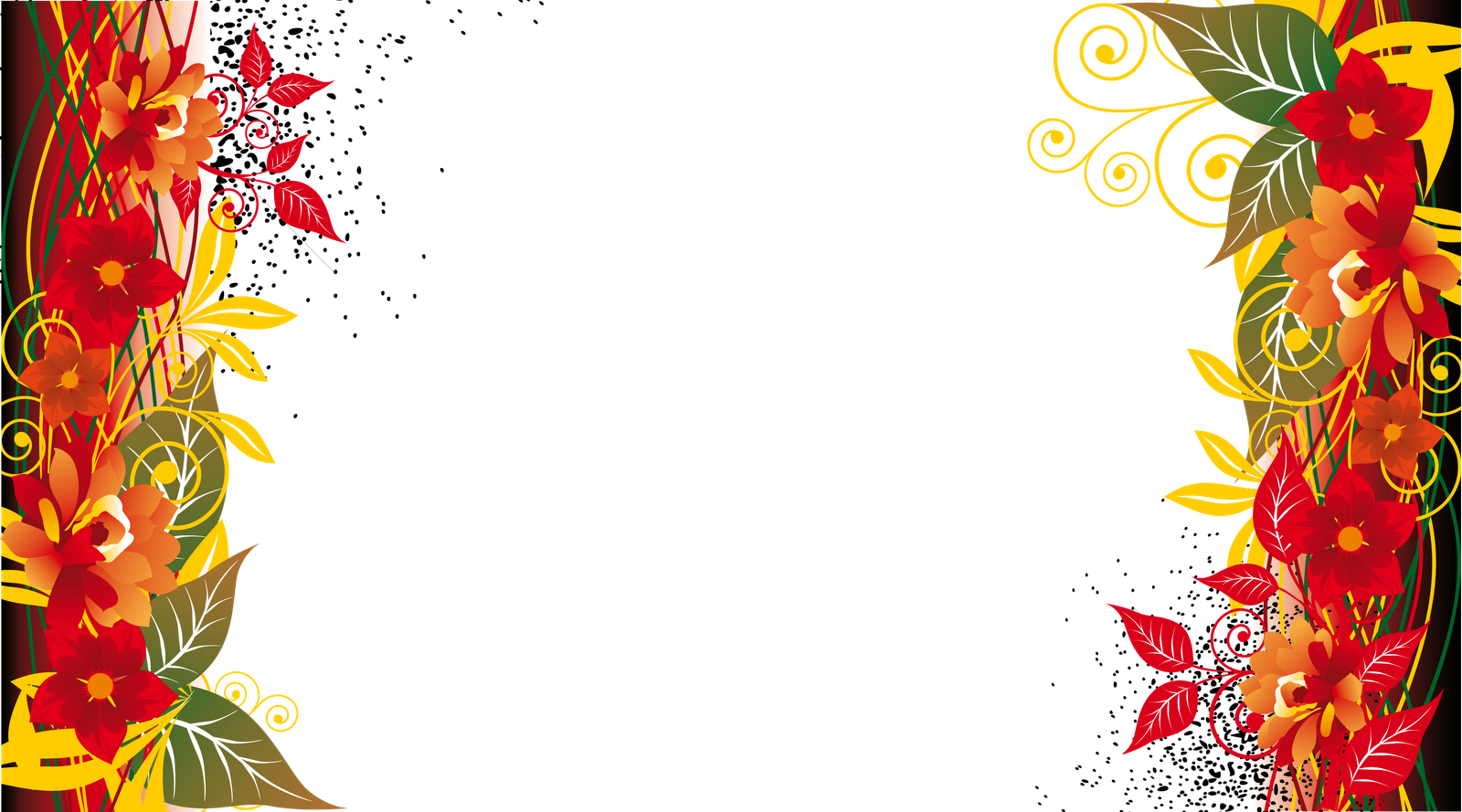 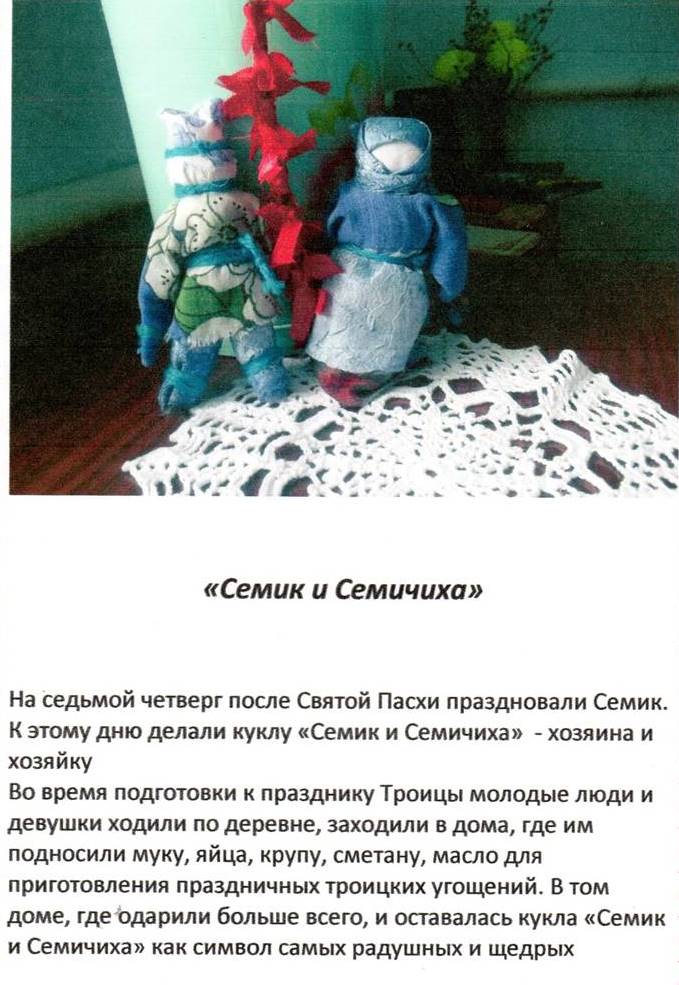 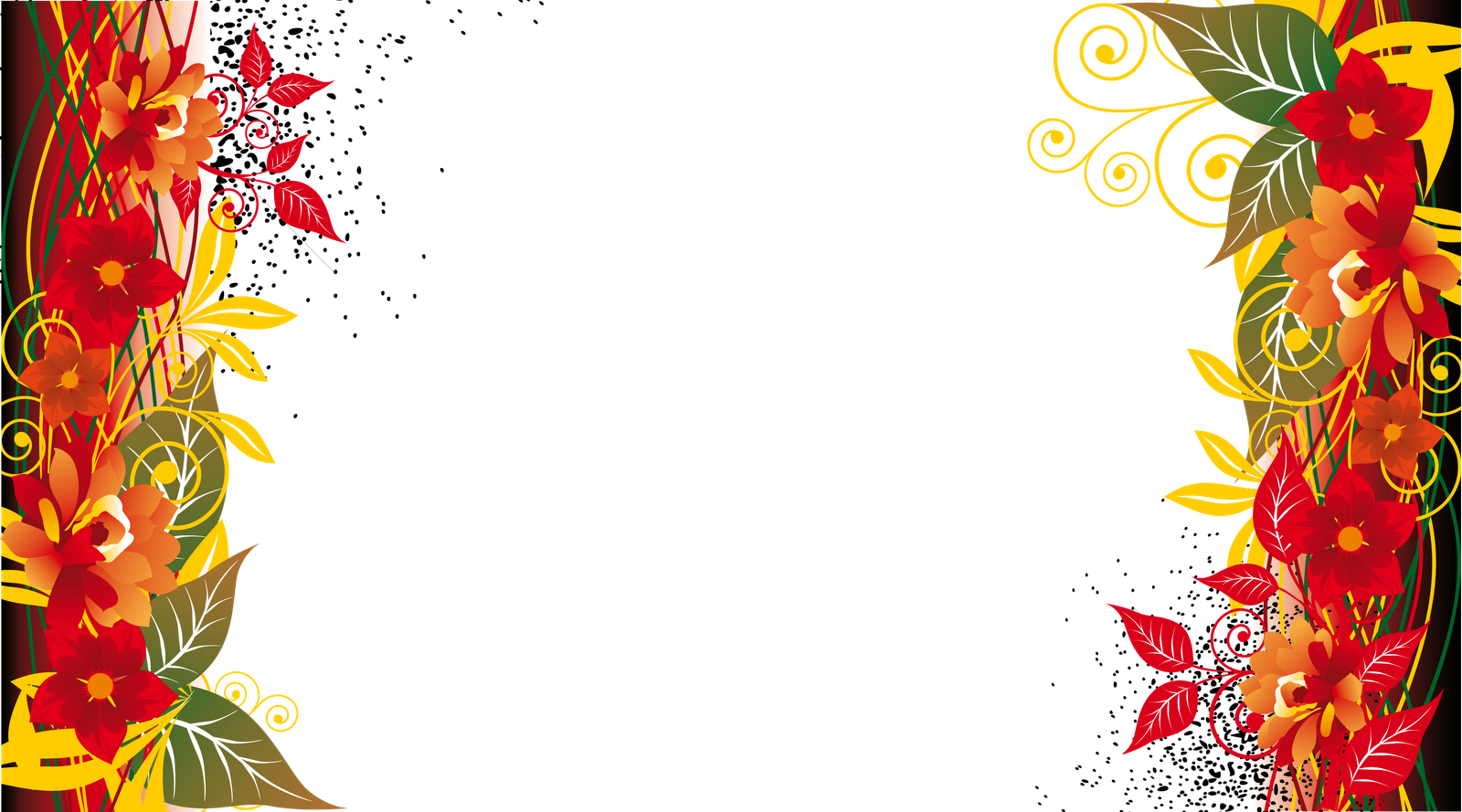 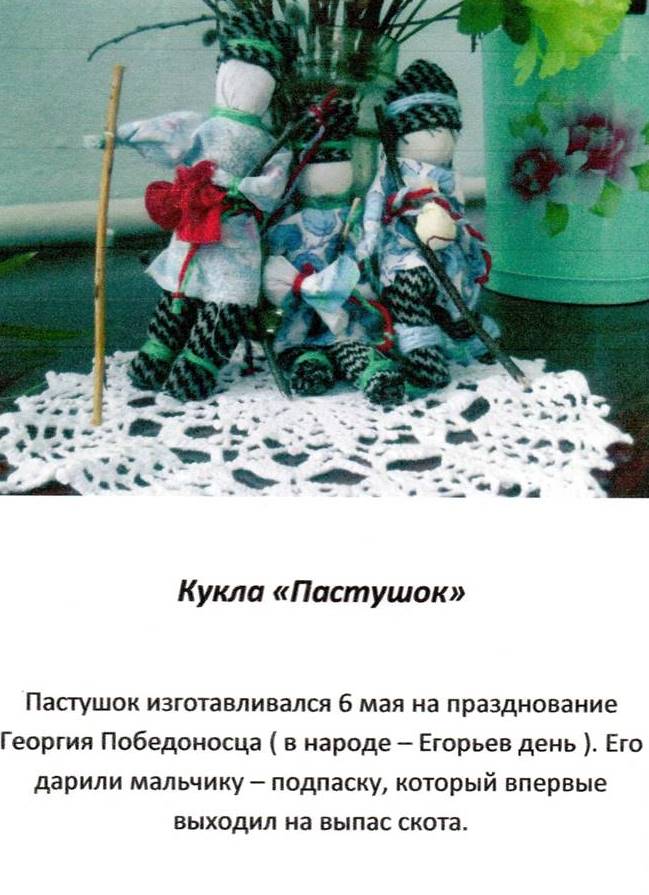 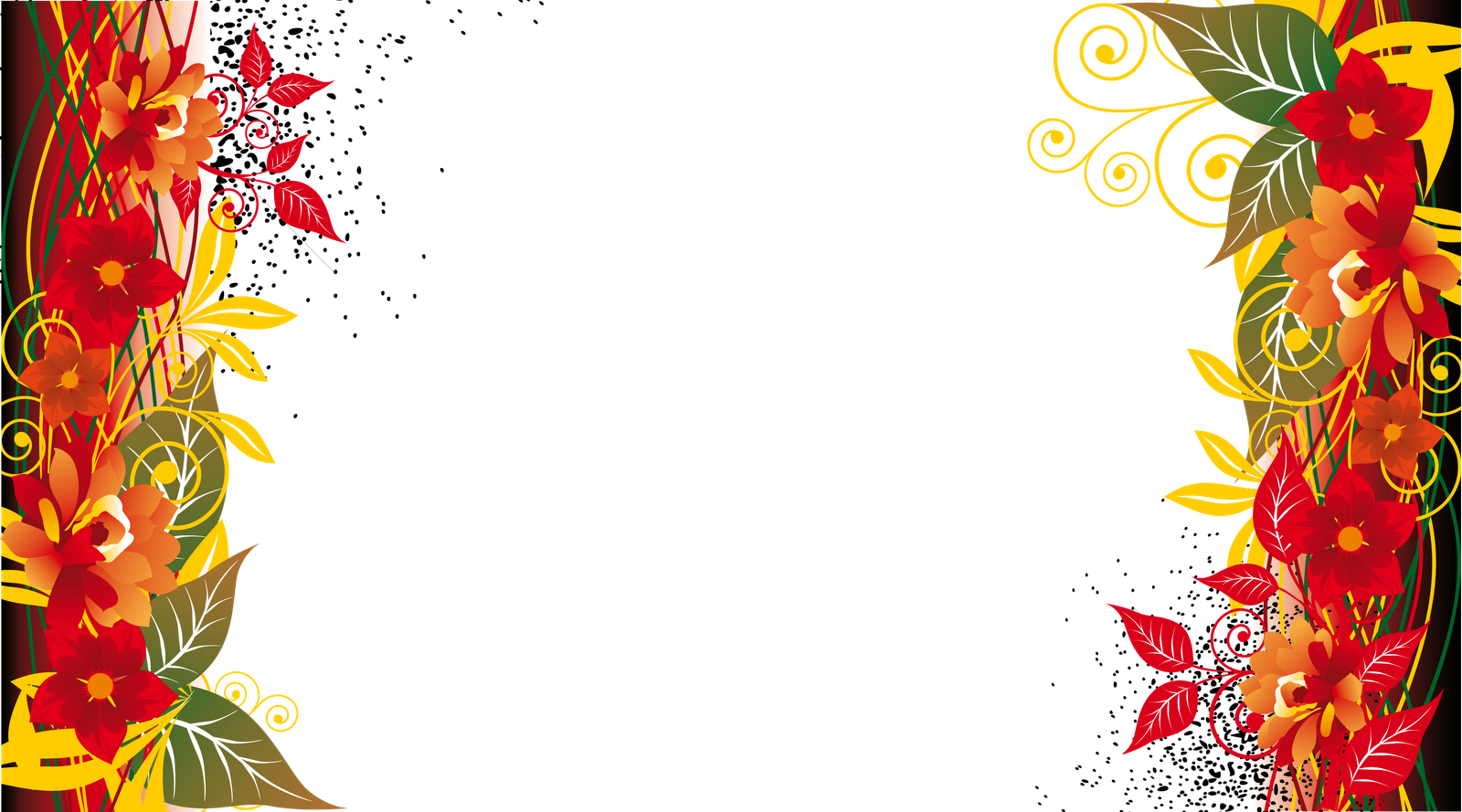 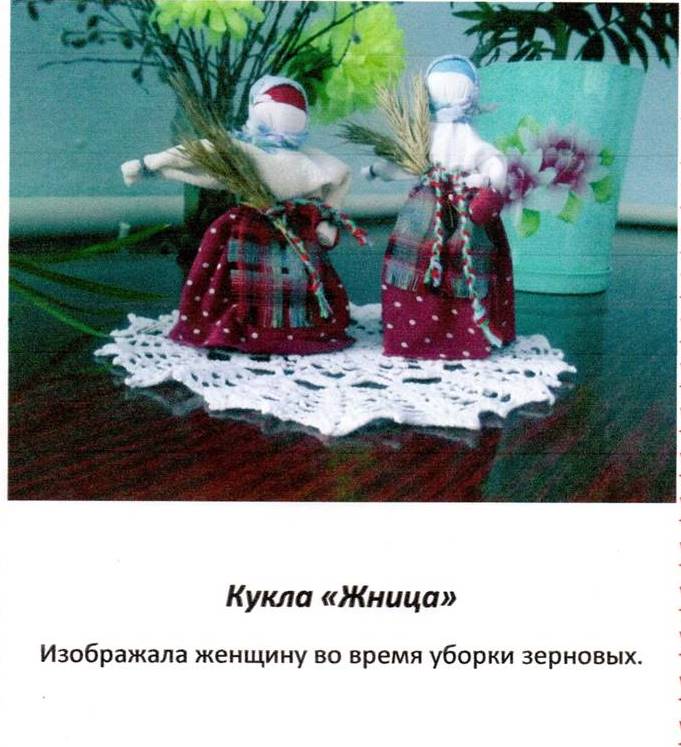 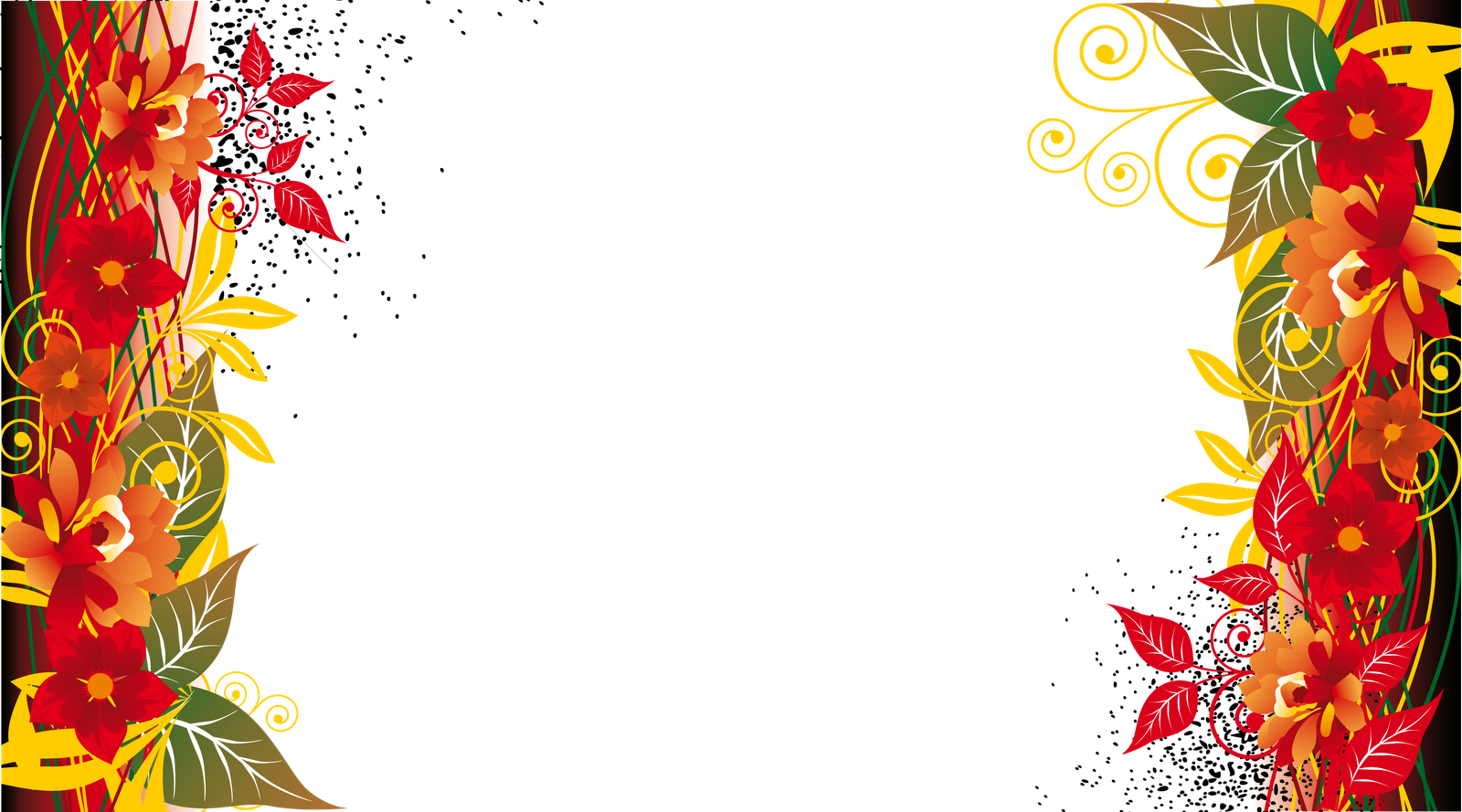 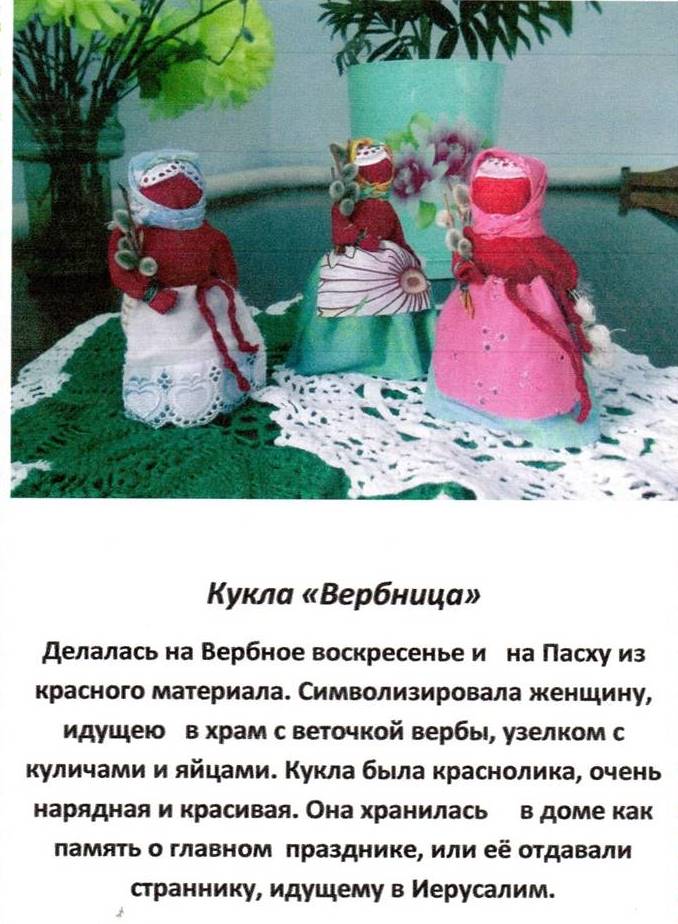 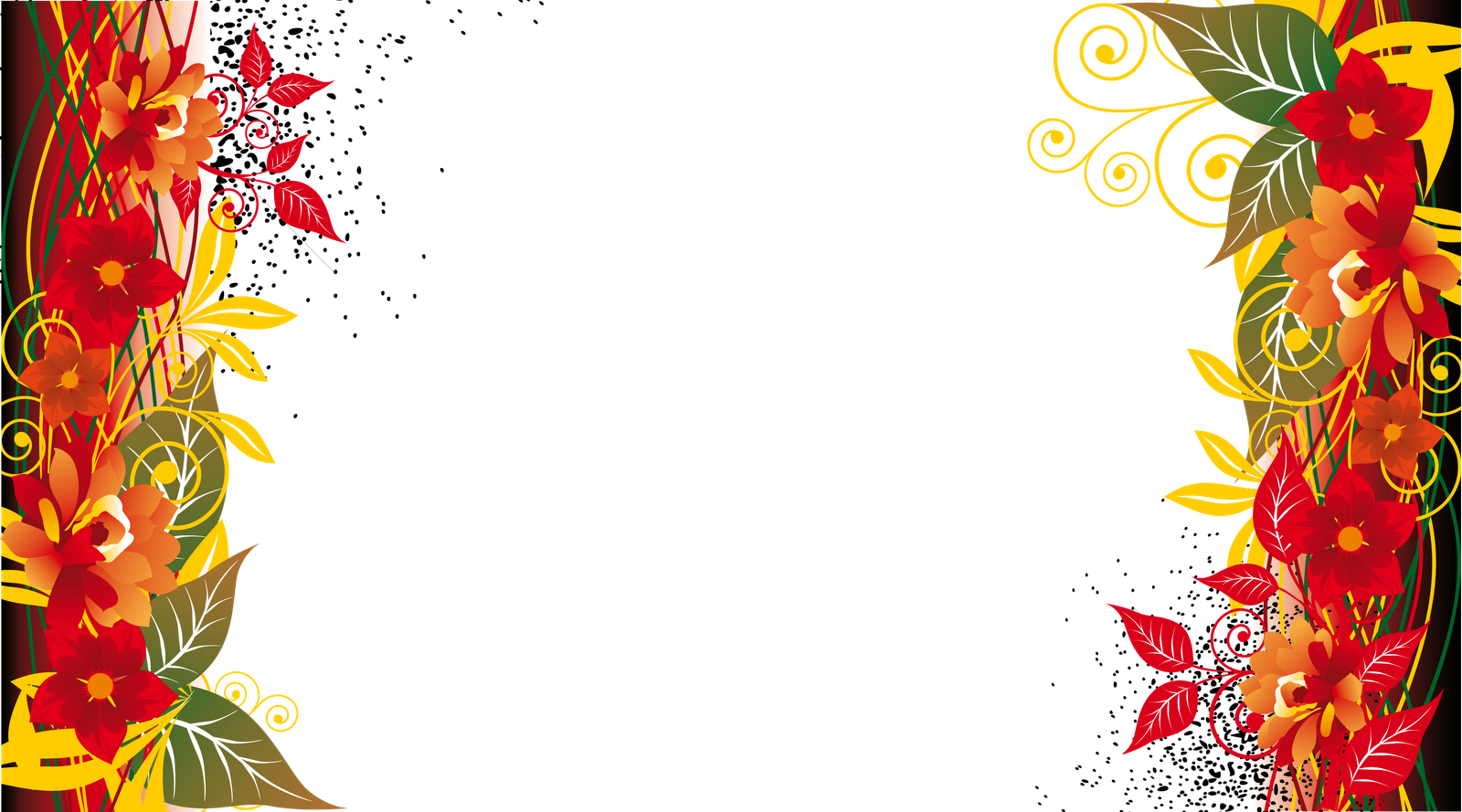 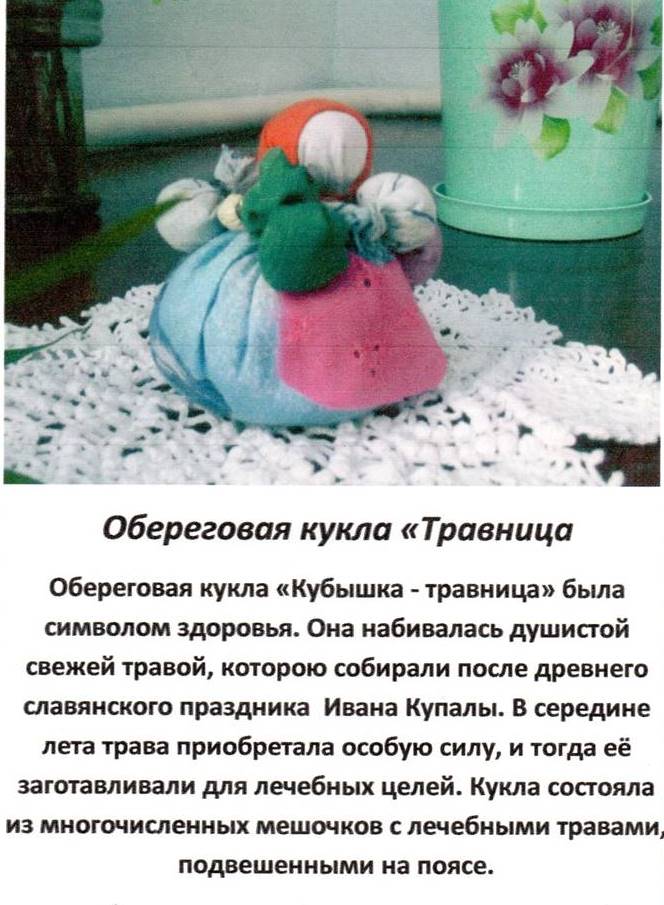 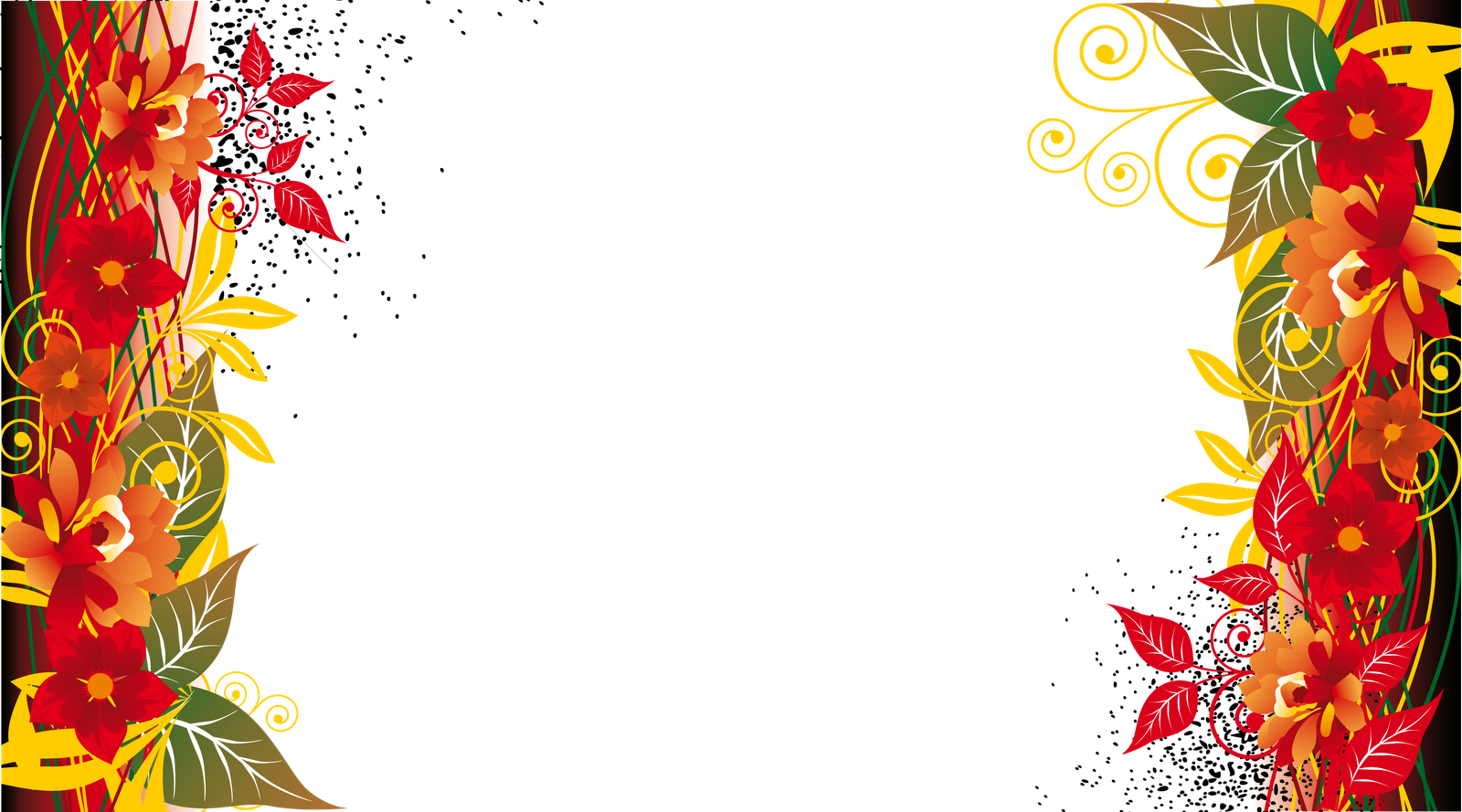 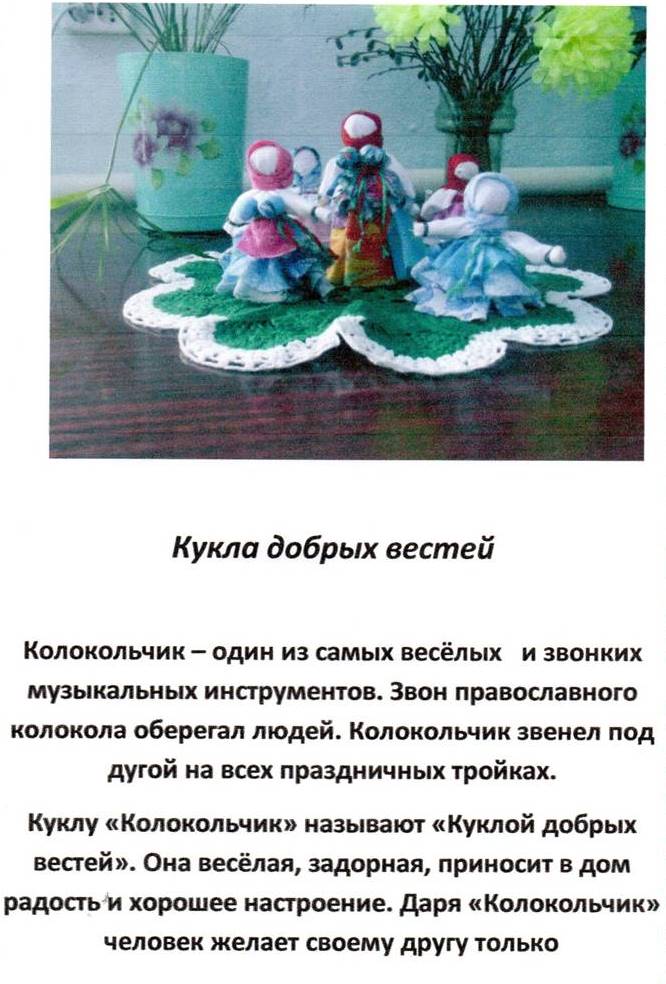 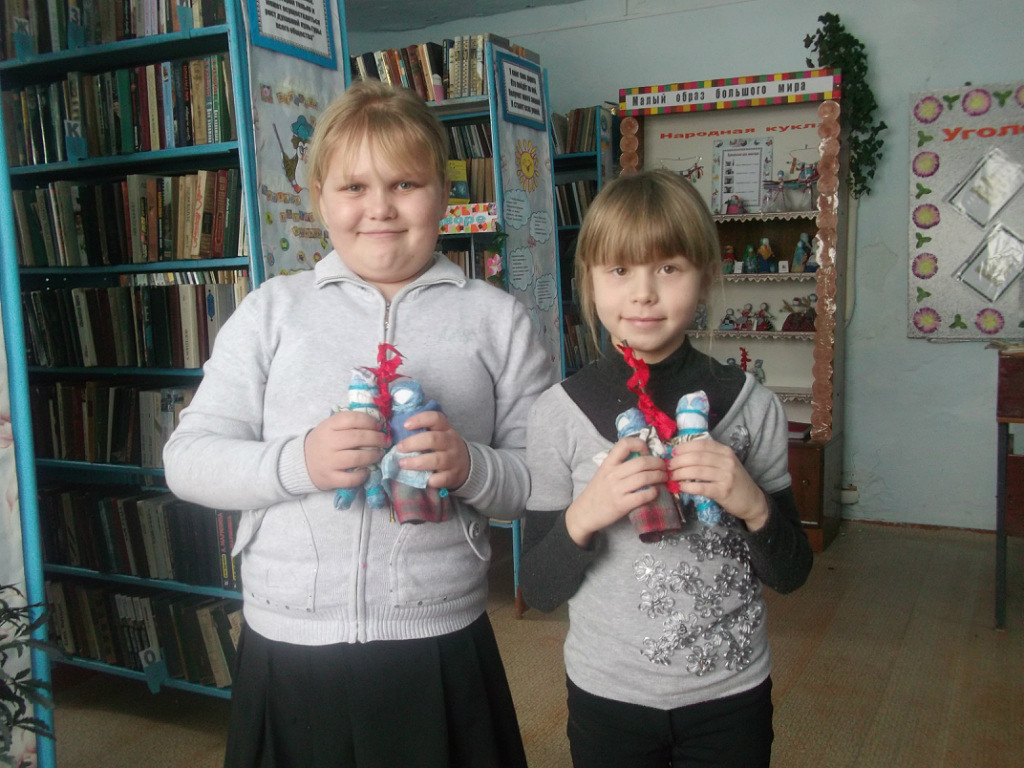 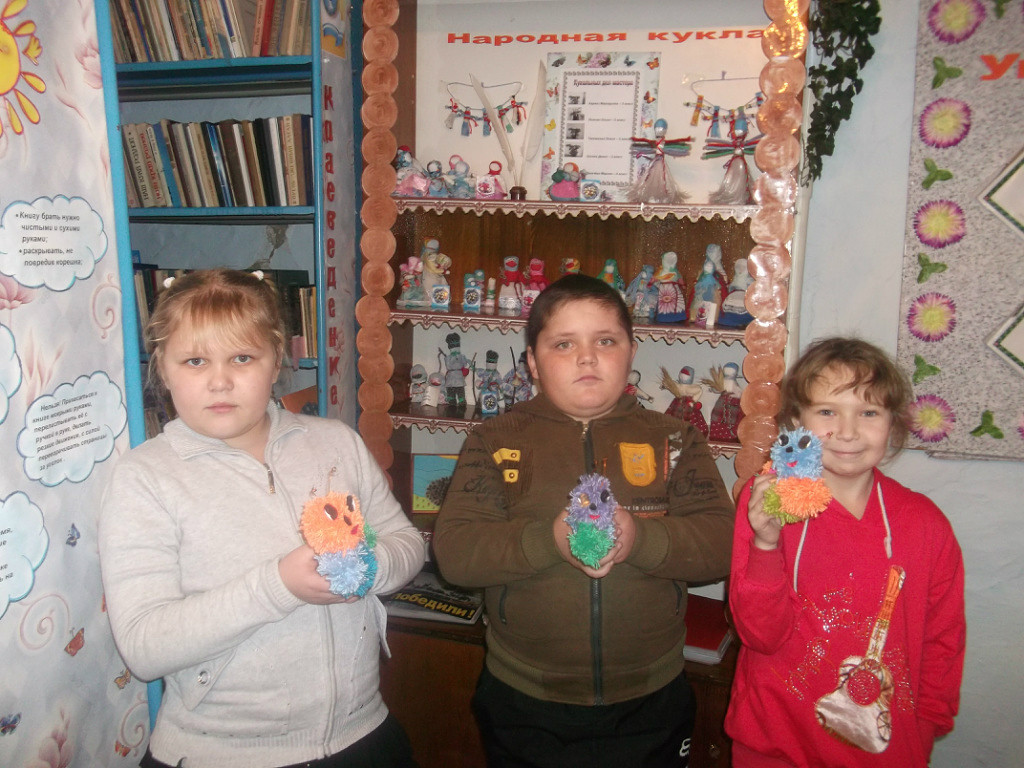 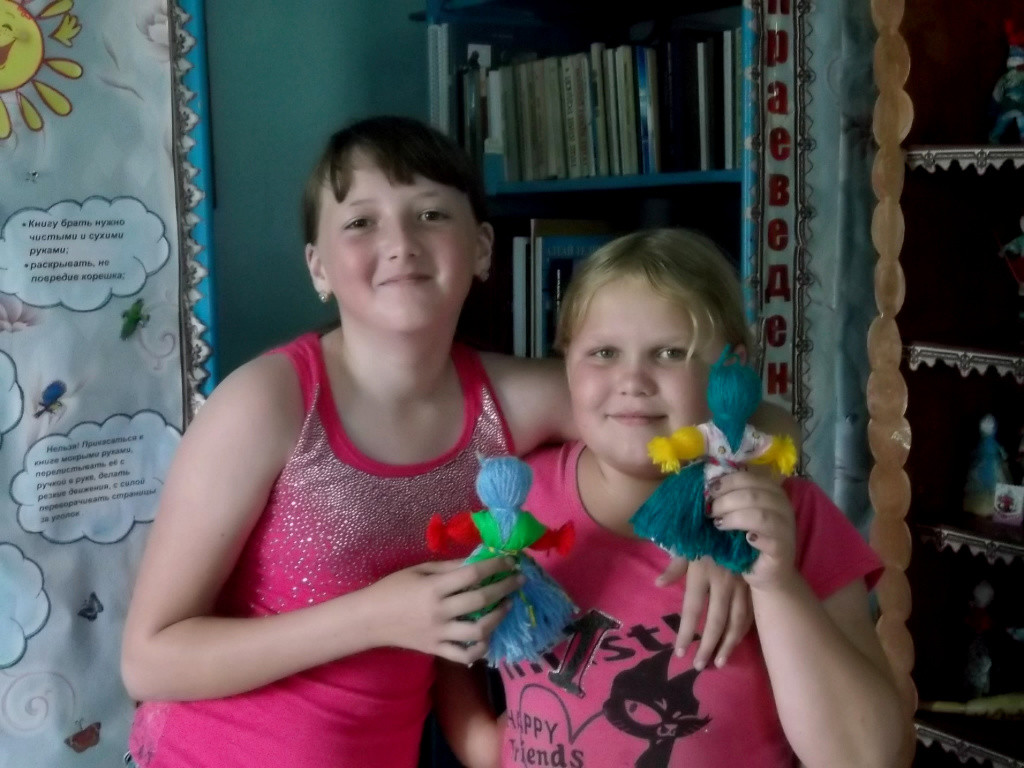 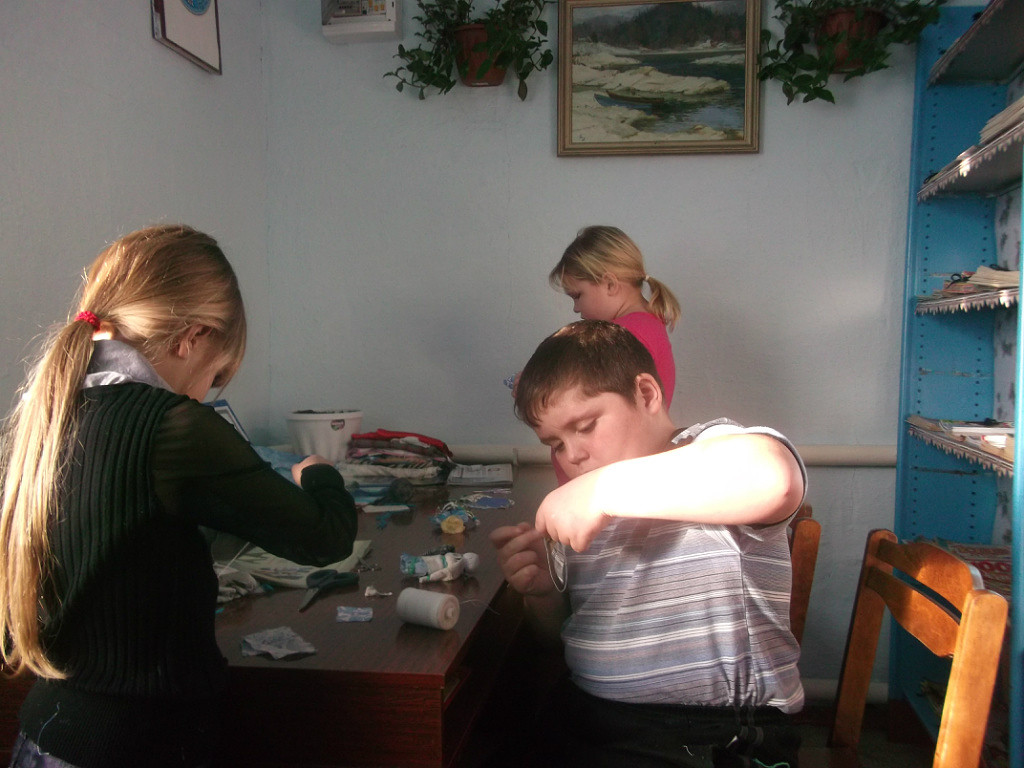 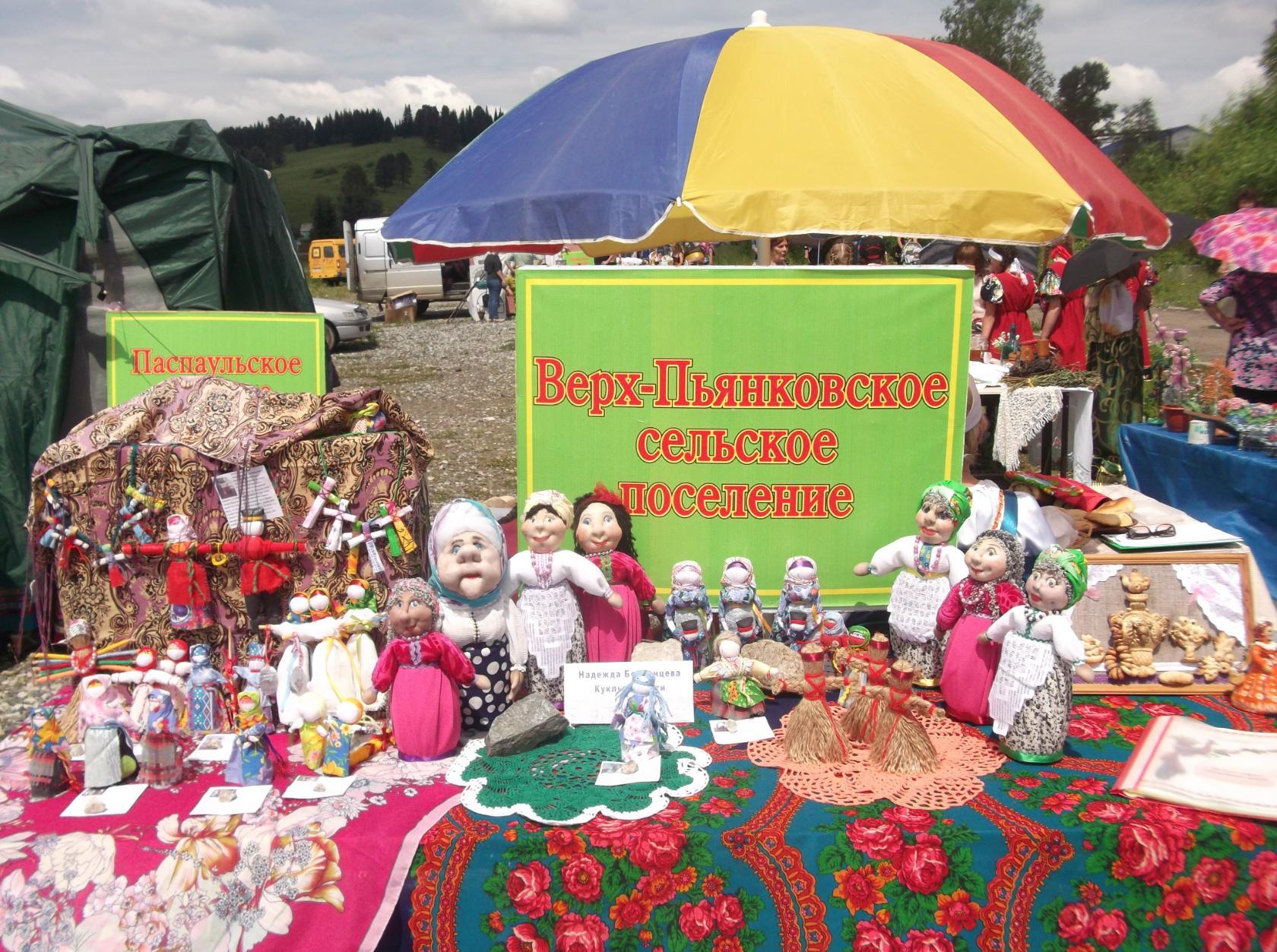